BÀI 13:
ĐẠI VIỆT THỜI TRẦN  (1226 – 1400) (t1)
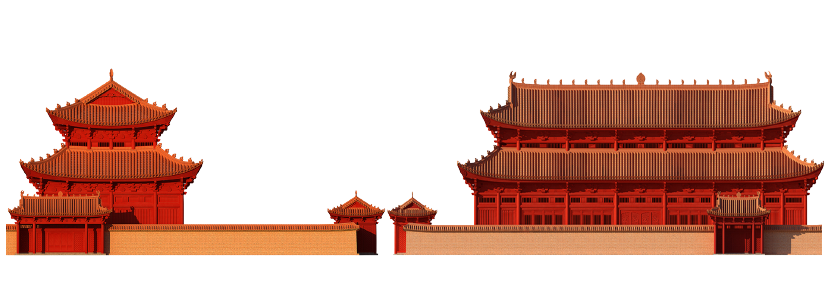 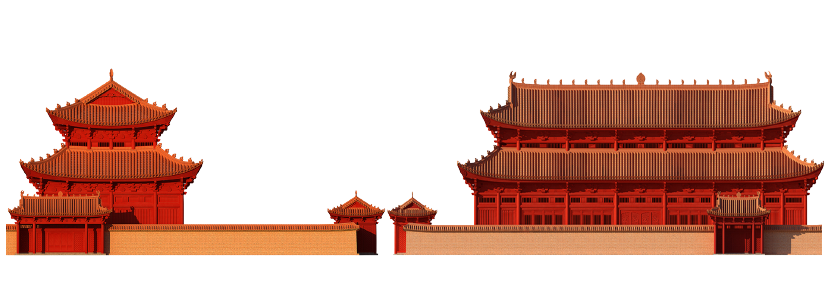 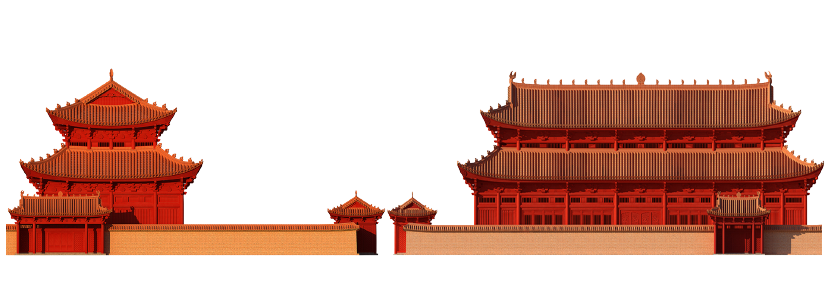 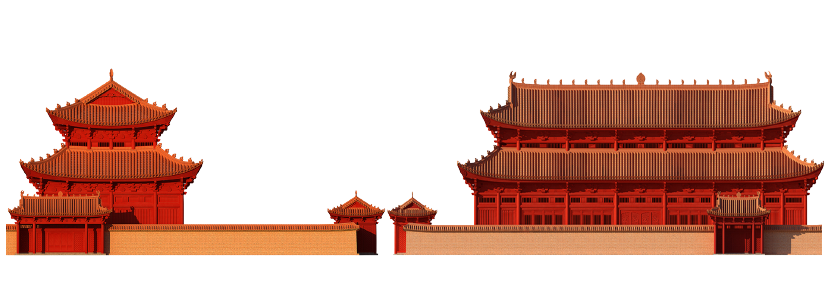 NỘI DUNG
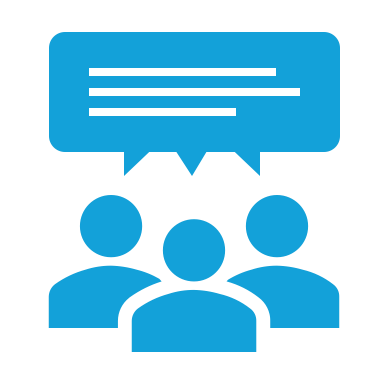 Sự thành lập nhà Trần
01
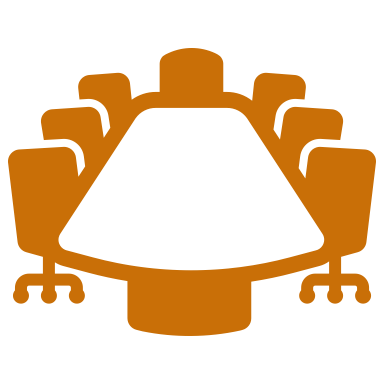 02
Tình hình chính trị
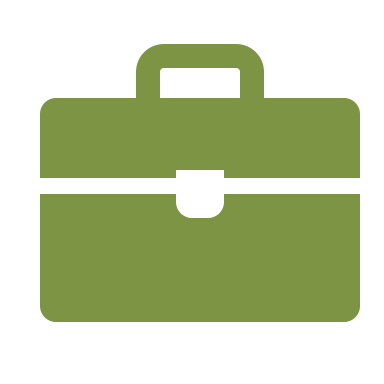 Tình hình kinh tế, xã hội
03
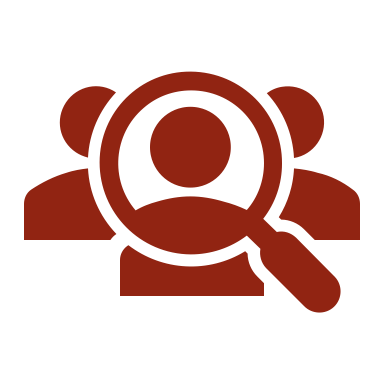 Tình hình văn hóa
04
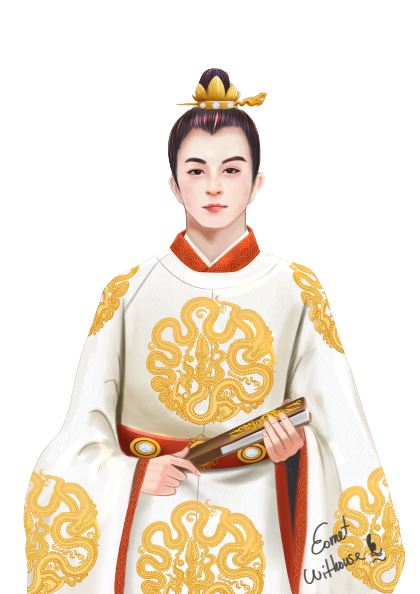 1
Sự thành lập nhà Trần.
Đọc đoạn trích sau và thông tin trong sách giáo khoa: Em hãy cho biết tình hình nhà Lý cuối thế kỉ XII?
Bấy giờ nhà vua vẫn cứ tiến hành mọi việc thổ mộc không ngừng, nghe nói ngoài kinh thành có giặc cướp, cũng giả vờ làm ngơ để bưng bít đi, chỉ ham thích của cải. Các bầy tôi (quan lại) đều bắt chước, tranh nhau bán quan buôn ngục, ngoài ra không còn nghĩ đến việc gì.
(Khâm định Việt sử thông giám cương mục)
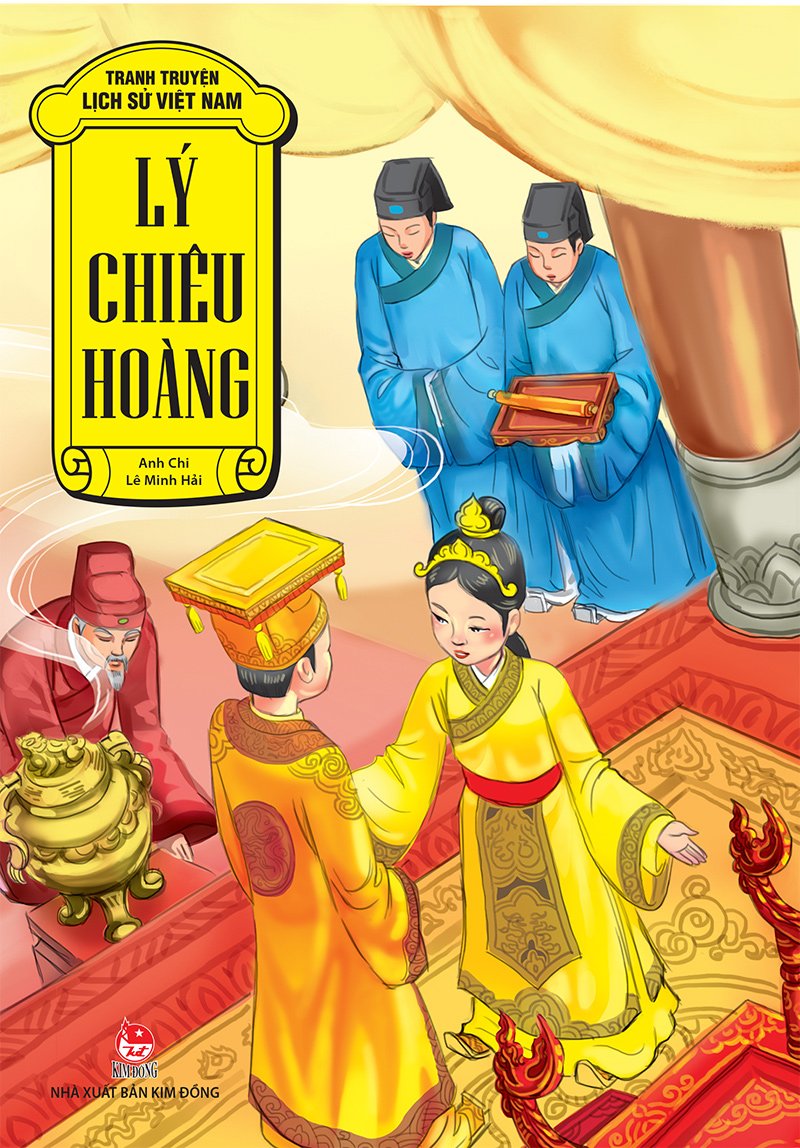 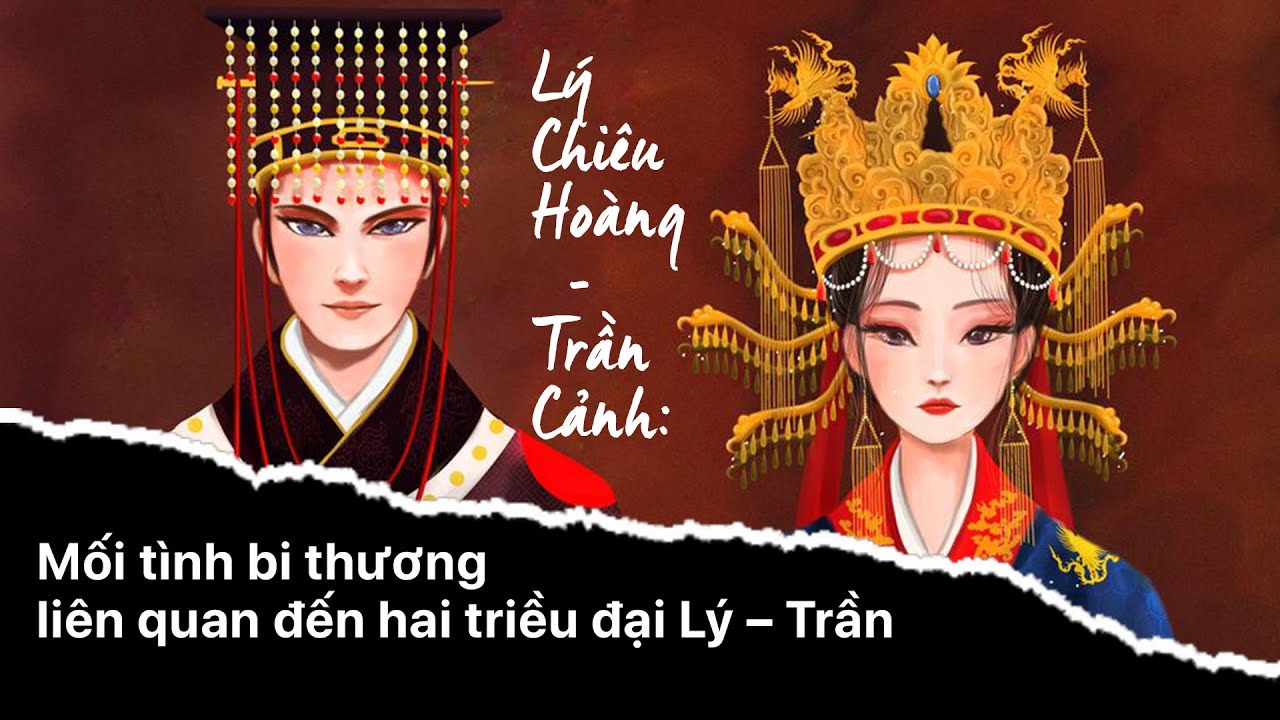 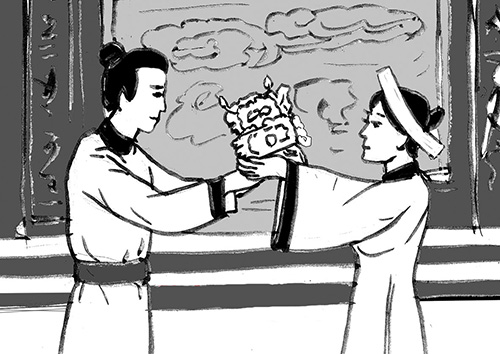 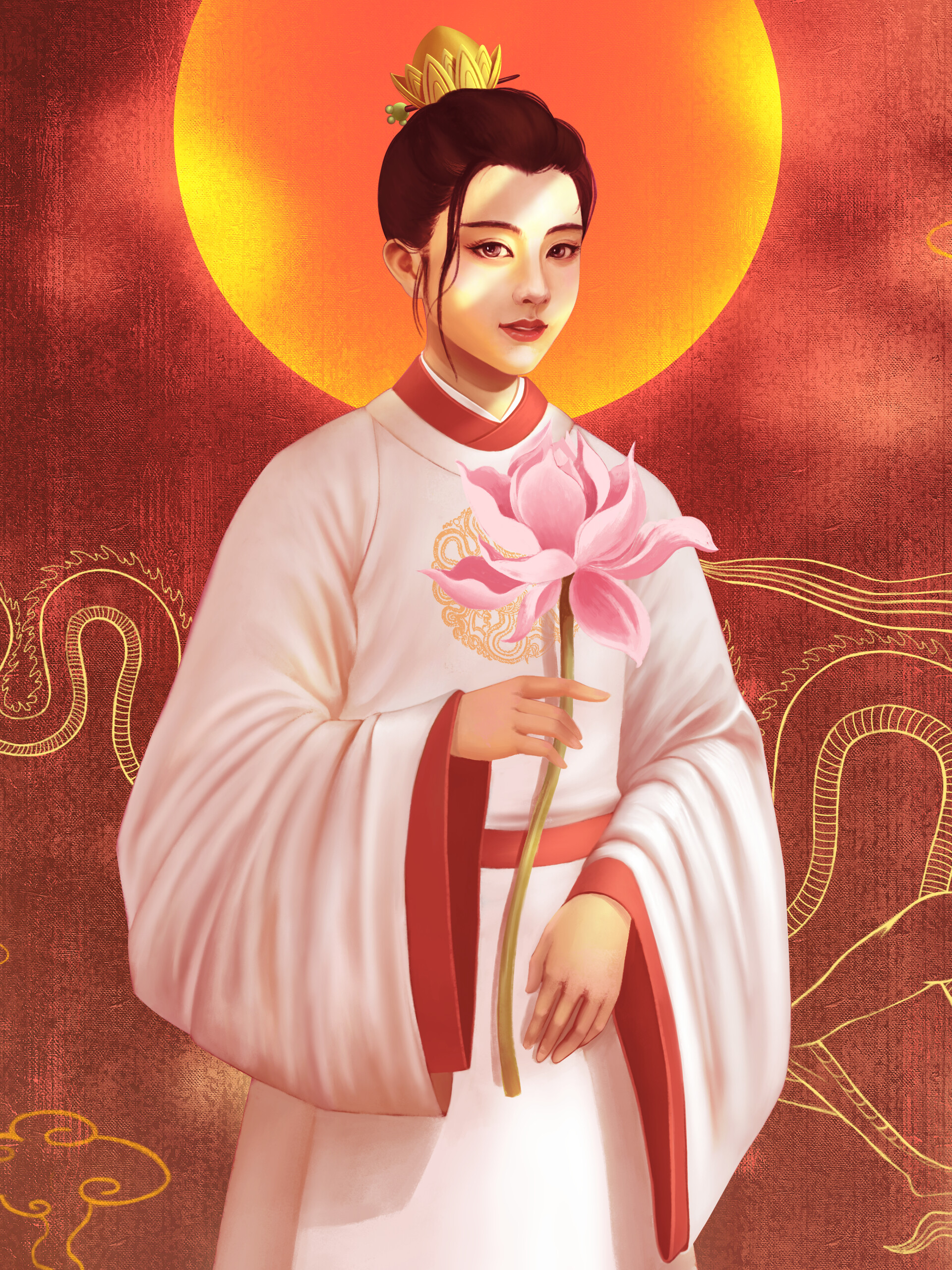 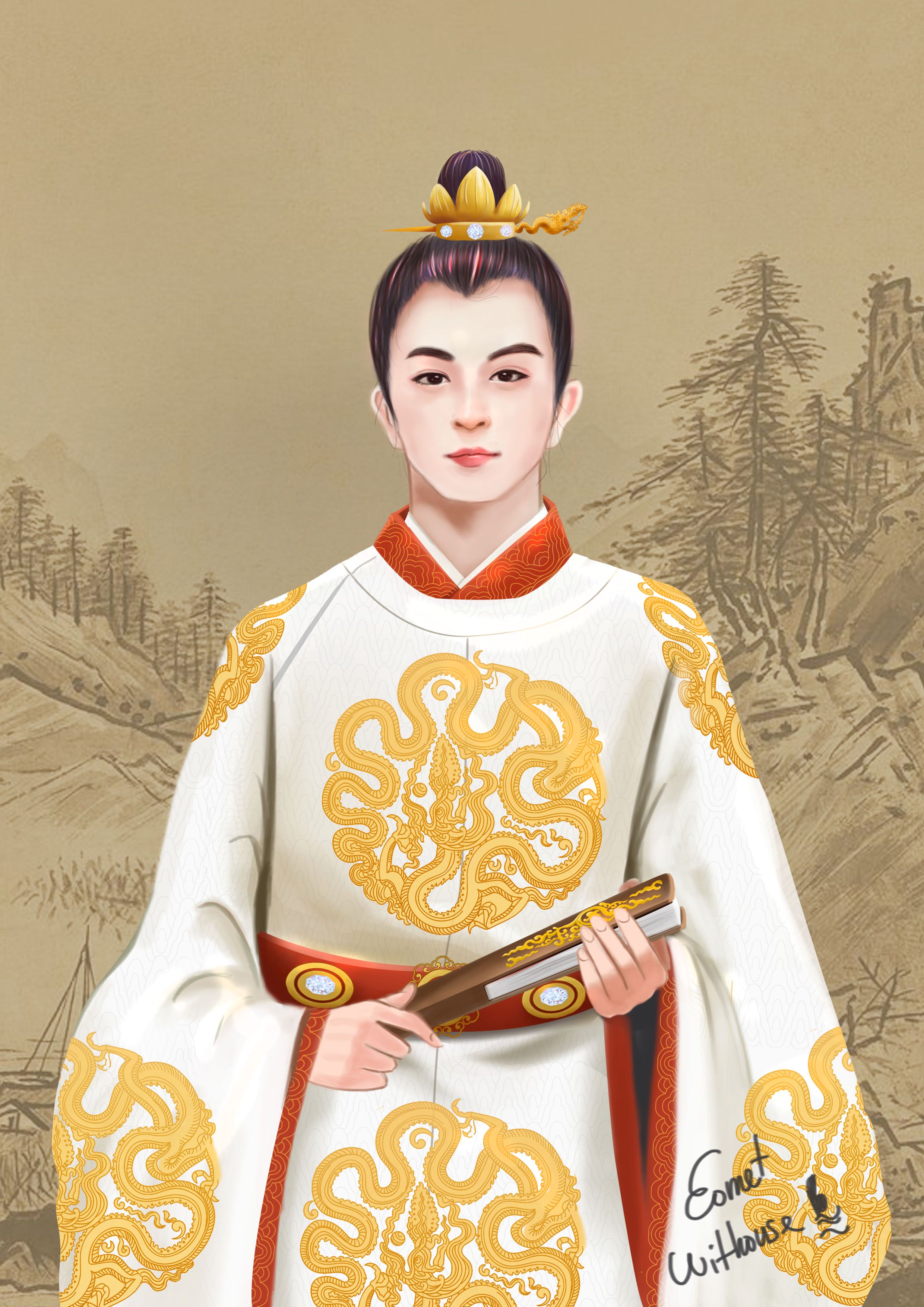 Cảnh Lý Chiêu Hoàng nhường ngôi cho Chồng_ Trần Cảnh
Lý Chiêu Hoàng (1218 - 1278)
Trần Thái Tông (1218 -1277)
BÀI 13: ĐẠI VIỆT THỜI TRẦN  (1226 – 1400)
1. Sự thành lập nhà Trần.
- Đến  cuối thế kỉ XII, nhà Lý ngày càng suy yếu.
- 1/1226 Lý Chiêu Hoàng nhường ngôi cho chồng là Trần Cảnh. Nhà Trần được thành lập.
BÀI 13: ĐẠI VIỆT THỜI TRẦN  (1226 – 1400)
1. Sự thành lập nhà Trần.
2. Tình hình chính trị.
PHIẾU HỌC TẬP
CẶP ĐÔI
Dựa vào thông tin trên sách giáo khoa em hãy điền thông tin vào sơ đồ sau.
Em có nhận xét gì về tổ chức bộ máy nhà nước thời Trần?
Vua
Thái Thượng Hoàng
Quan văn
Quan võ
Các cơ quan
Hà
 đê
 sứ
Khuyến nông
 sứ
Đồn điền sứ
Quốc sử viện
Thái y
 viện
Tôn nhân phủ
12 lộ
(Chánh, phó An phủ sứ)
Phủ
( Tri Phủ)
Châu, Huyện
( Tri Châu, Tri Huyện)
Xã
( Xã quan)
So sánh điểm giống và khác nhau giữa tổ chức bộ máy nhà nước thời Lý so với thời Trần?
Sơ đồ chính quyền nhà Lí
Vua
Vua
Thái Thượng Hoàng
Quan văn
Quan võ
Quan võ
Quan Văn
Các cơ quan
24 Lộ phủ
(Tri phủ, tri Châu)
Hà
 đê
 sứ
Khuyến nông
 sứ
Đồn điền sứ
Quốc sử viện
Thái y
 viện
Tôn nhân phủ
12 lộ
(Chánh, phó An phủ sứ)
Huyện
Phủ
( Tri Phủ)
Hương, Xã
3.00
2.59
2.58
2.57
2.56
2.55
2.54
2.53
2.52
2.51
2.50
2.49
2.48
2.47
2.46
2.45
2.44
2.43
2.42
2.41
2.40
2.39
2.38
2.37
2.36
2.35
2.34
2.33
2.32
2.31
2.30
2.29
2.28
2.27
2.26
2.25
2.24
2.23
2.22
2.21
2.20
2.19
2.18
2.17
2.16
2.15
2.14
2.13
2.12
2.11
2.10
2.09
2.08
2.07
2.06
2.05
2.04
2.03
2.02
2.01
2.00
1.59
1.58
1.57
1.56
1.55
1.54
1.53
1.52
1.51
1.50
1.49
1.48
1.47
1.46
1.45
1.44
1.43
1.42
1.41
1.40
1.39
1.38
1.37
1.36
1.35
1.34
1.33
1.32
1.31
1.30
1.29
1.28
1.27
1.26
1.25
1.24
1.23
1.22
1.21
1.20
1.19
1.18
1.17
1.16
1.15
1.14
1.13
1.12
1.11
1.10
1.09
1.08
1.07
1.06
1.05
1.04
1.03
1.02
1.01
1.00
0.59
0.58
0.57
0.56
0.55
0.54
0.53
0.52
0.51
0.50
0.49
0.48
0.47
0.46
0.45
0.44
0.43
0.42
0.41
0.40
0.39
0.38
0.37
0.36
0.35
0.34
0.33
0.32
0.31
0.29
0.28
0.27
0.26
0.25
0.24
0.23
0.22
0.21
0.20
0.19
0.18
0.17
0.16
0.15
0.14
0.13
0.12
0.11
0.10
0.09
0.08
0.07
0.06
0.05
0.04
0.03
0.02
0.01
0.00
Châu, Huyện
( Tri Châu, Tri Huyện)
Xã
( Xã quan)
So sánh điểm giống và khác nhau giữa tổ chức bộ máy nhà nước thời Lý so với thời Trần?
* Giống: Chế độ quân chủ trung ương tập quyền.
 *Khác: Nhà Trần
- Nhà Trần thực hiện chế độ Thái Thượng Hoàng.
- Các quan đại thần phần lớn do họ Trần nắm giữ.
- Đặt thêm các cơ quan, chức quan để trông coi sản xuất.
- Cả nước chia làm 12 lộ.
 * Nhận xét: Bộ máy nhà Trần hoàn chỉnh, chặt chẽ hơn nhà Lý. Năng lực quản lý của nhà Trần được nâng cao.
CHÍNH SÁCH ĐỐI NỘI
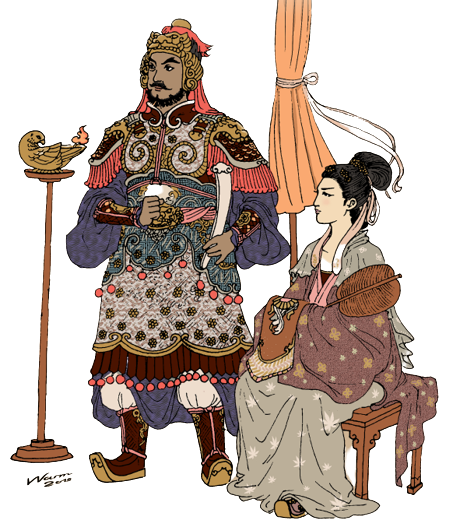 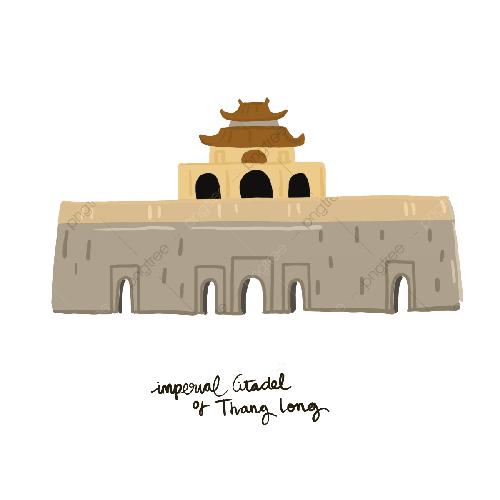 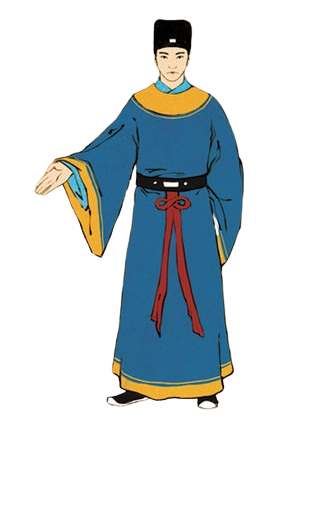 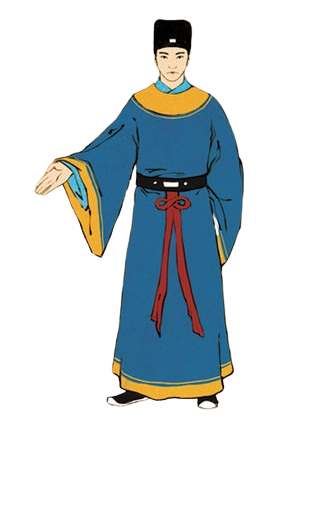 Hệ thống chính quyền các cấp được tổ chức quy cũ hoàn thiện hơn.
Nhiều tôn thất họ Trần năm giữ các vị trí trọng yếu trong triều đình, địa phương và được lập thái ấp.
Quan lại được hưởng nhiều bụng lộc
Tổ chức quân đội
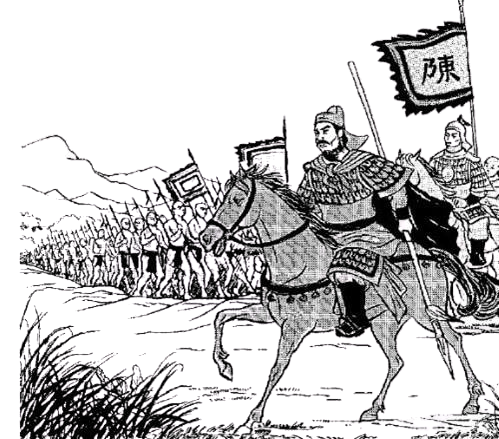 Quân đội nhà Trần được tổ chức như thế nào?
- Thời Lê sơ xây dựng quân đội với hai bộ phận: 
  + Quân đội triều đình, quân các lộ, phủ, quân vương hầu.
  + Quân đội địa phương: dân binh các làng, xã.
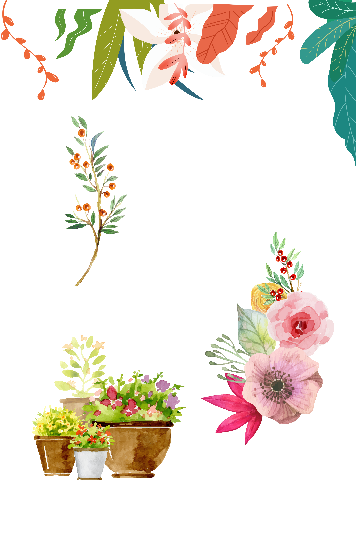 - Thực hiện chính sách “ngụ binh ư nông”.
Chính sách “ngụ binh ư nông”
Ngụ binh ư nông là “gửi binh ở nông”: gửi quân vào nông nghiệp, cho binh lính lao động, sản xuất tại địa phương trong một khoảng thời gian xác định", là chính sách xây dựng lực lượng quân sự thời phong kiến ở Việt Nam.
Nhà Trần đã ban hành bộ luật gì?
Nhà Trần đã thực hiện chính sách ngoại giao như thế nào?
Nhà Trần tiếp tục cũng cố chế độ quân chủ trung ương tập quyền.
Bộ máy chính quyền từ trung ương đến địa phương được tổ chức quy củ và hoàn thiện.
Quân đội bao gồm quân triều đình và quân địa phương. Tiếp tục thực hiện chính sách “ Ngụ Binh ư nông”.
Nhà Trần ban hành bộ Quốc triều hình luật.
Thực hiện chính sách hoà hiếu với vương triều phương Bắc. Chăm-pa, Ai Loa và Chân Lạp đều tiến cống và thiết lập quan hệ.
LUYỆN TẬP
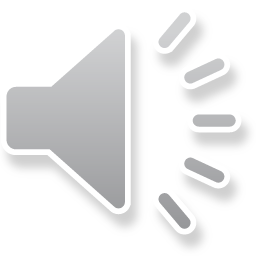 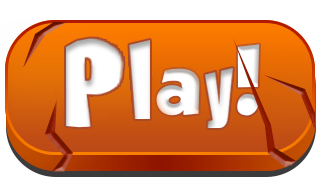 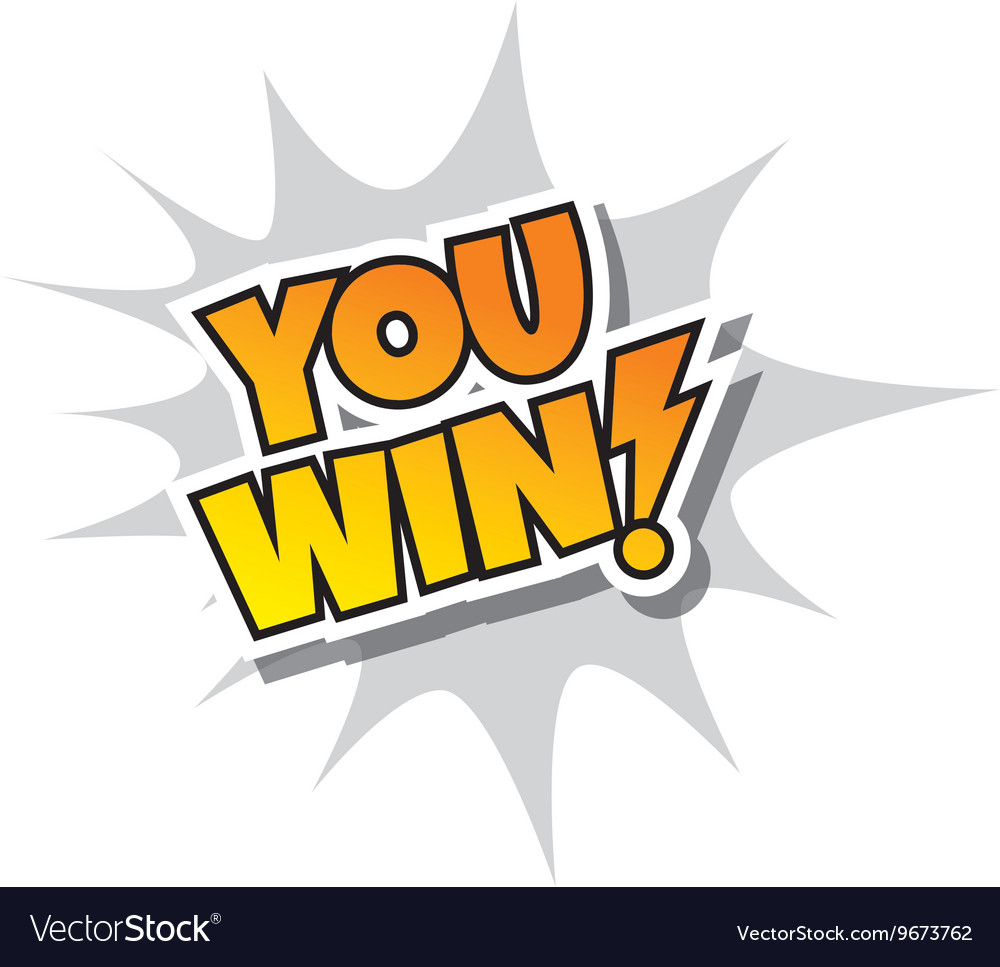 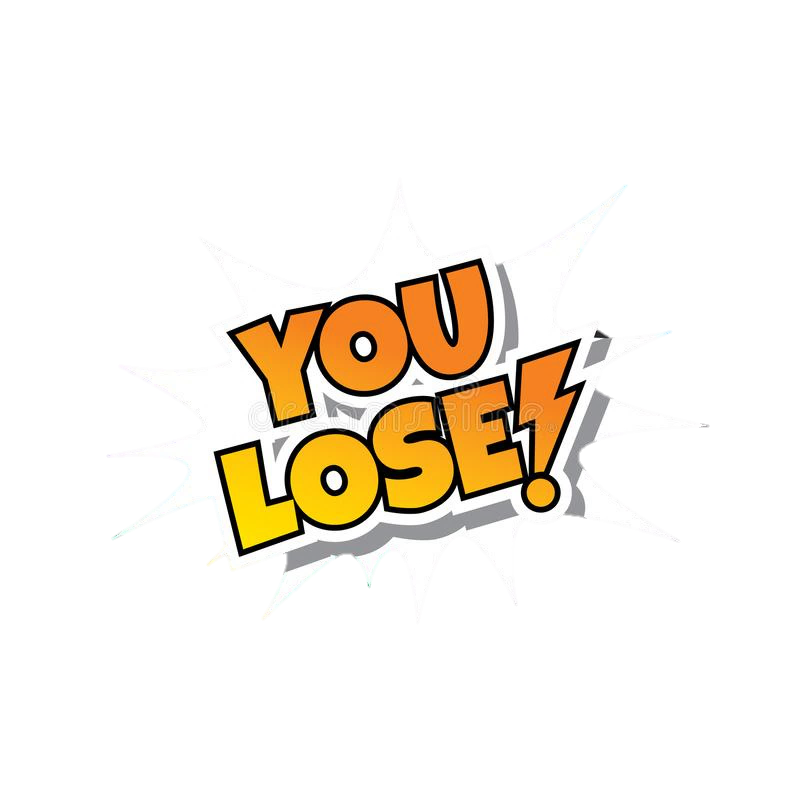 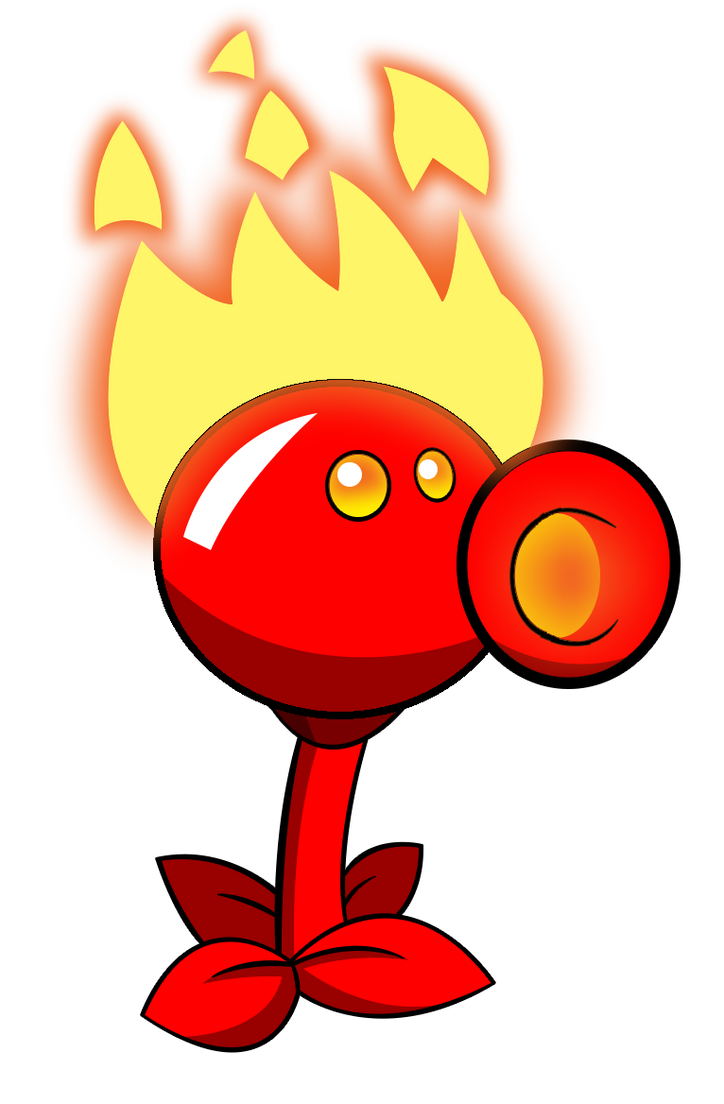 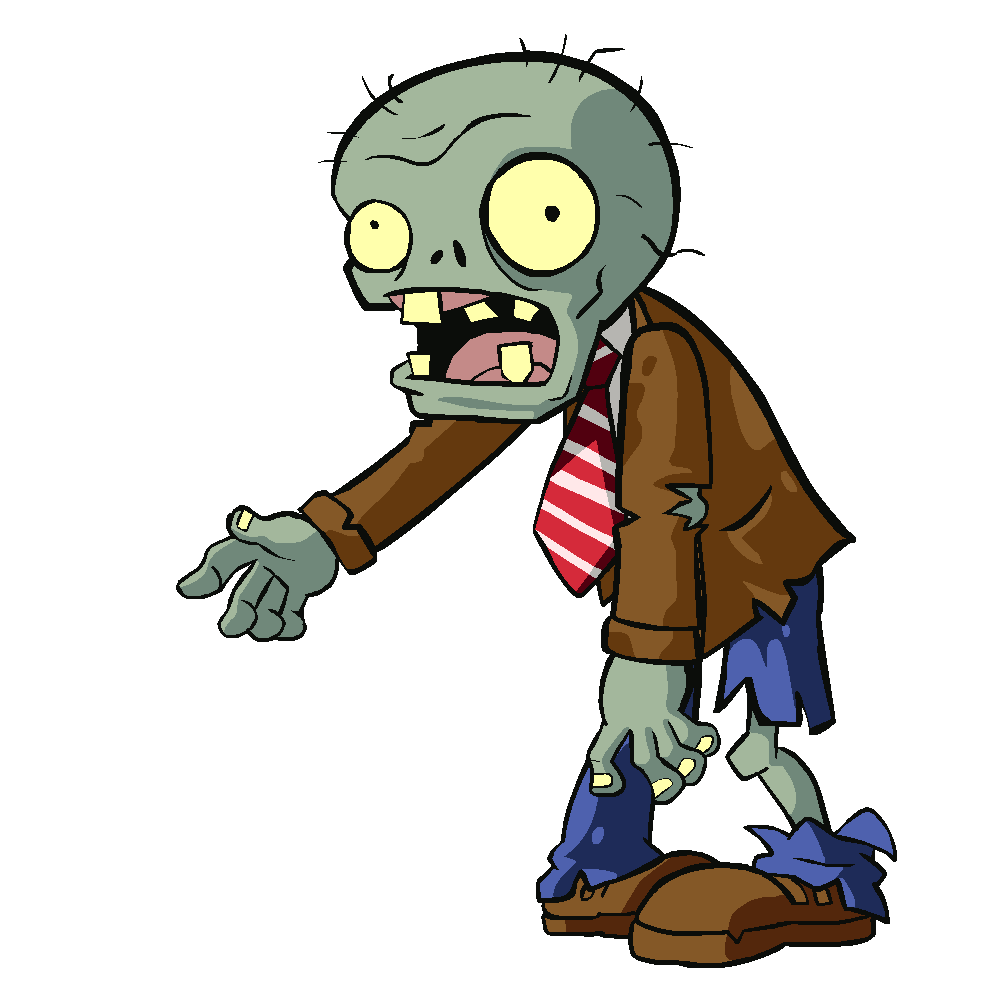 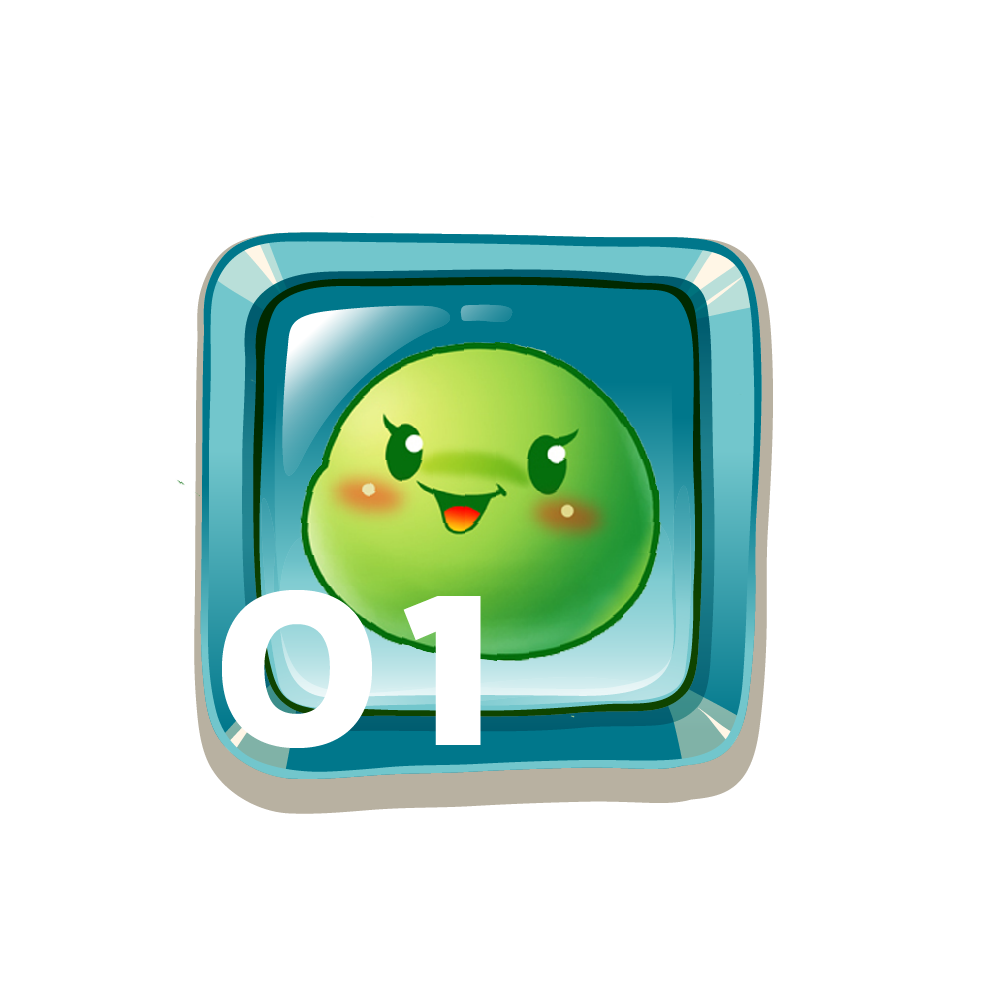 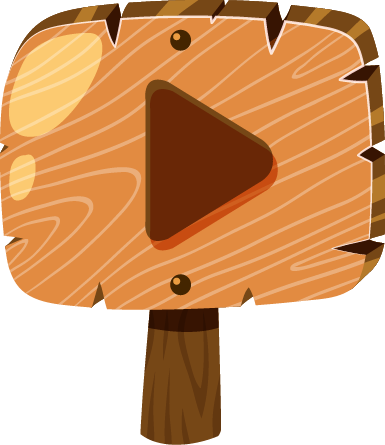 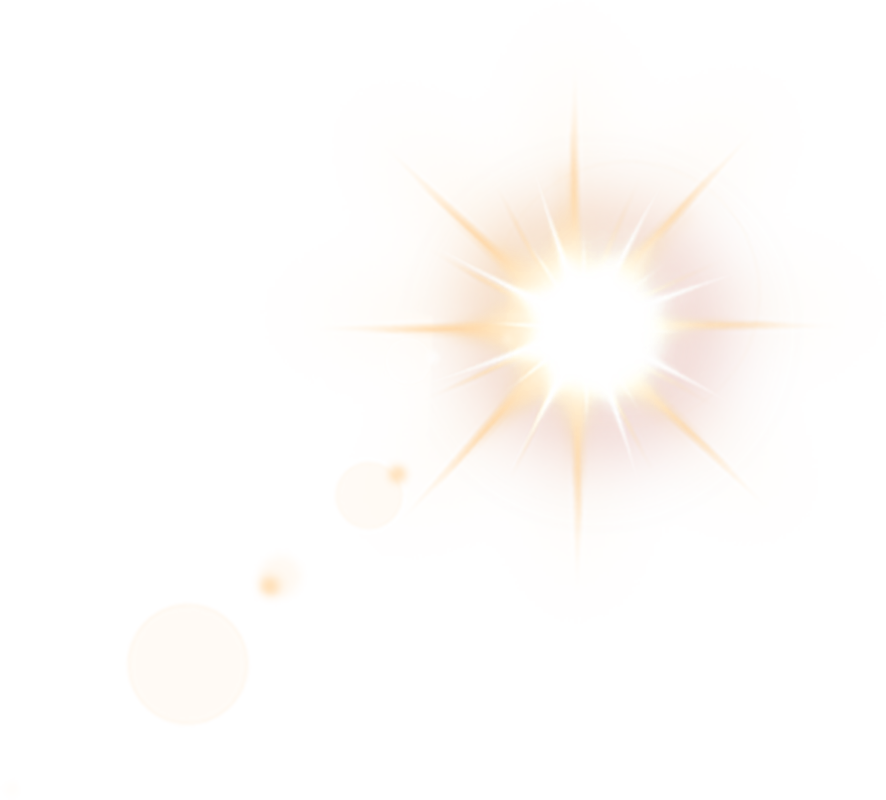 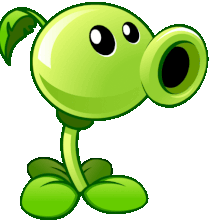 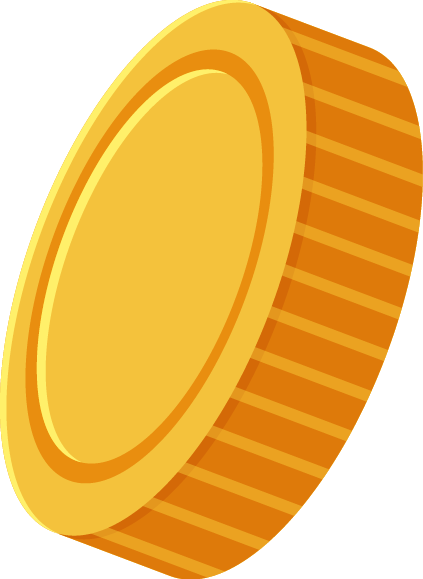 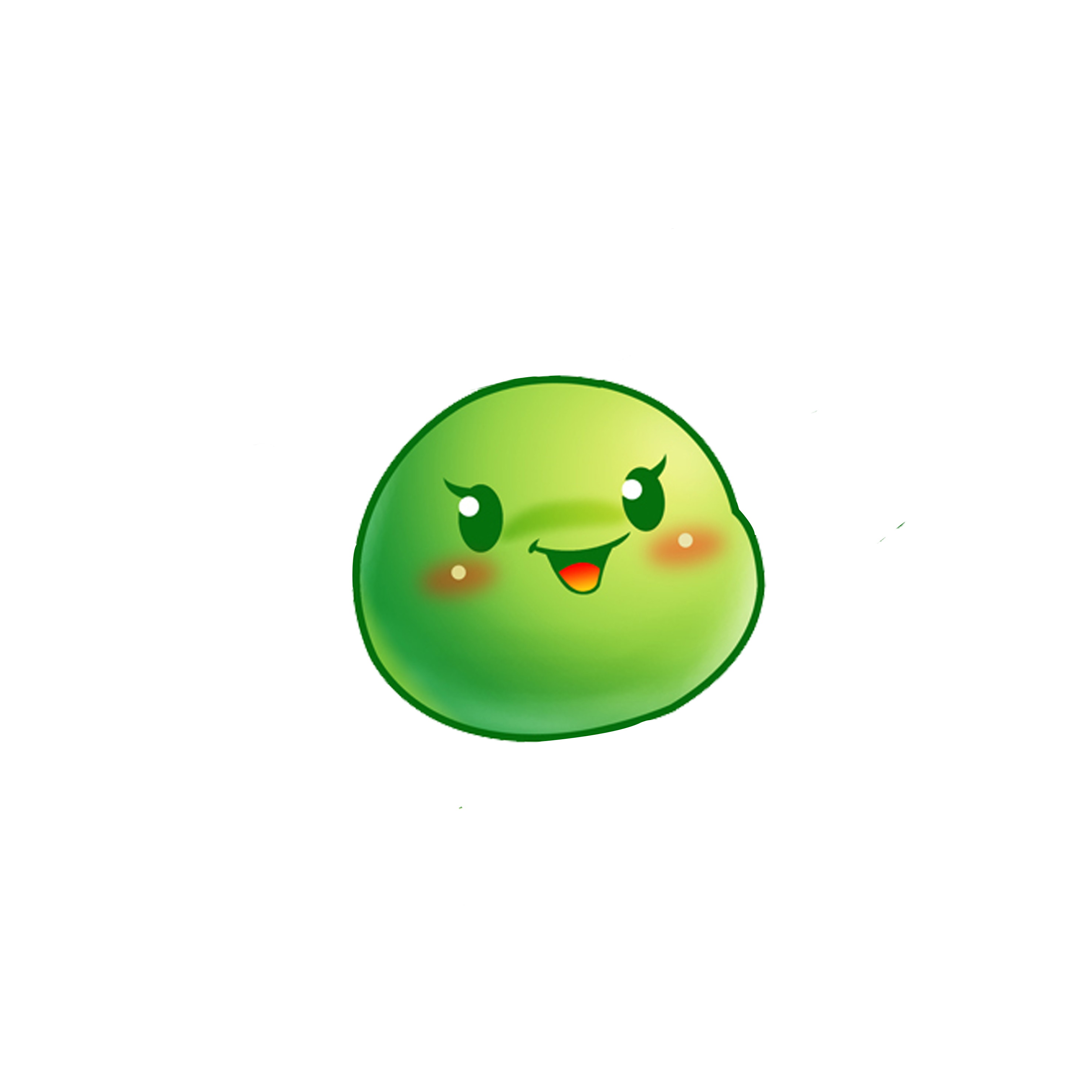 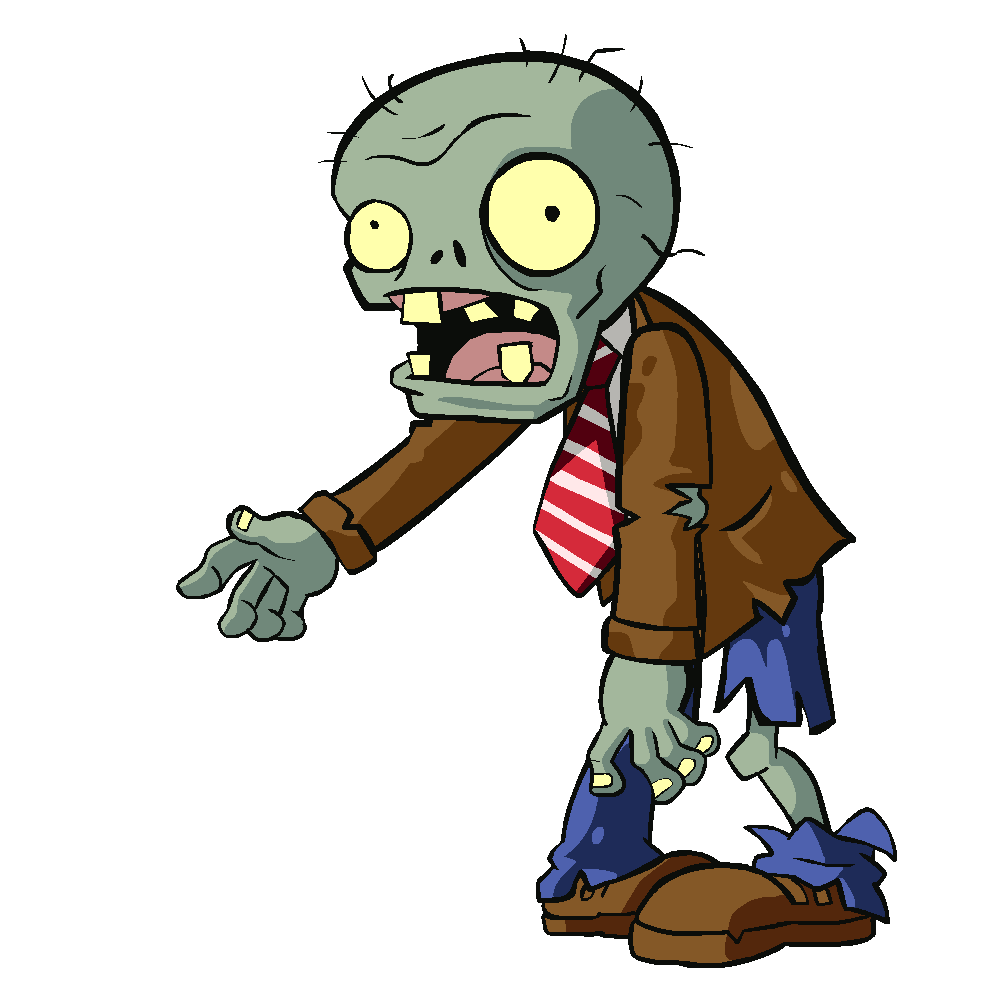 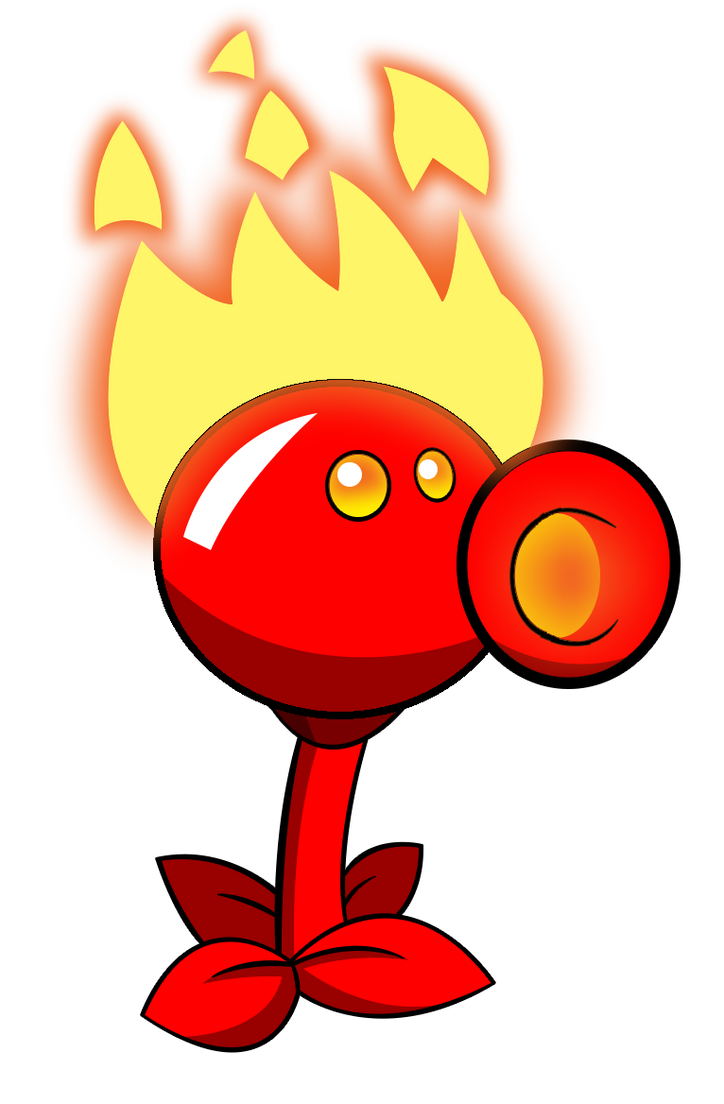 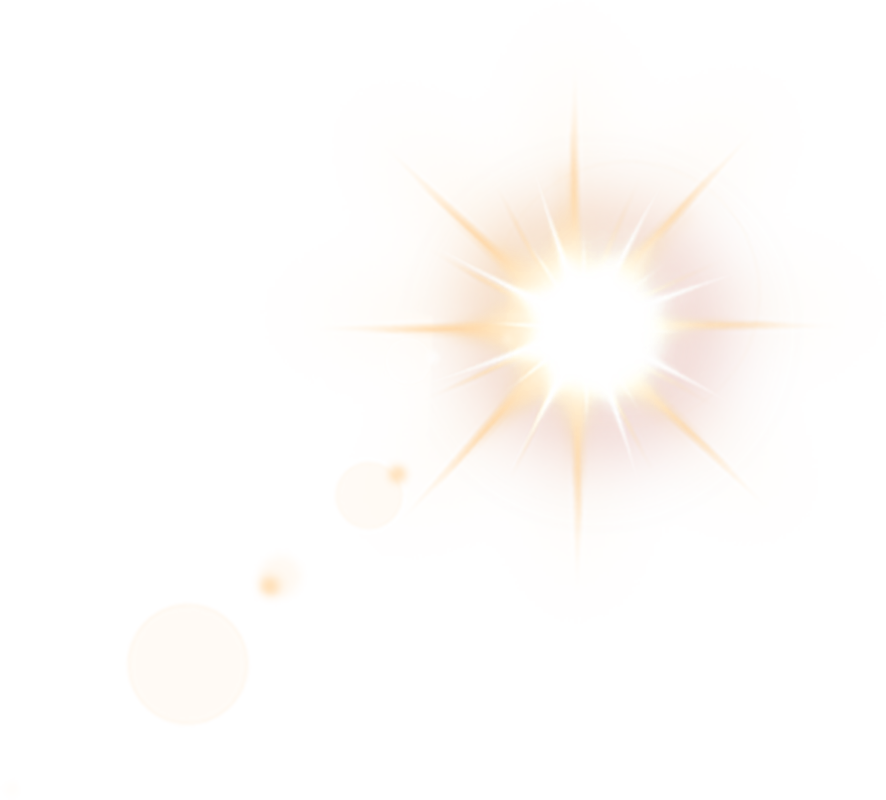 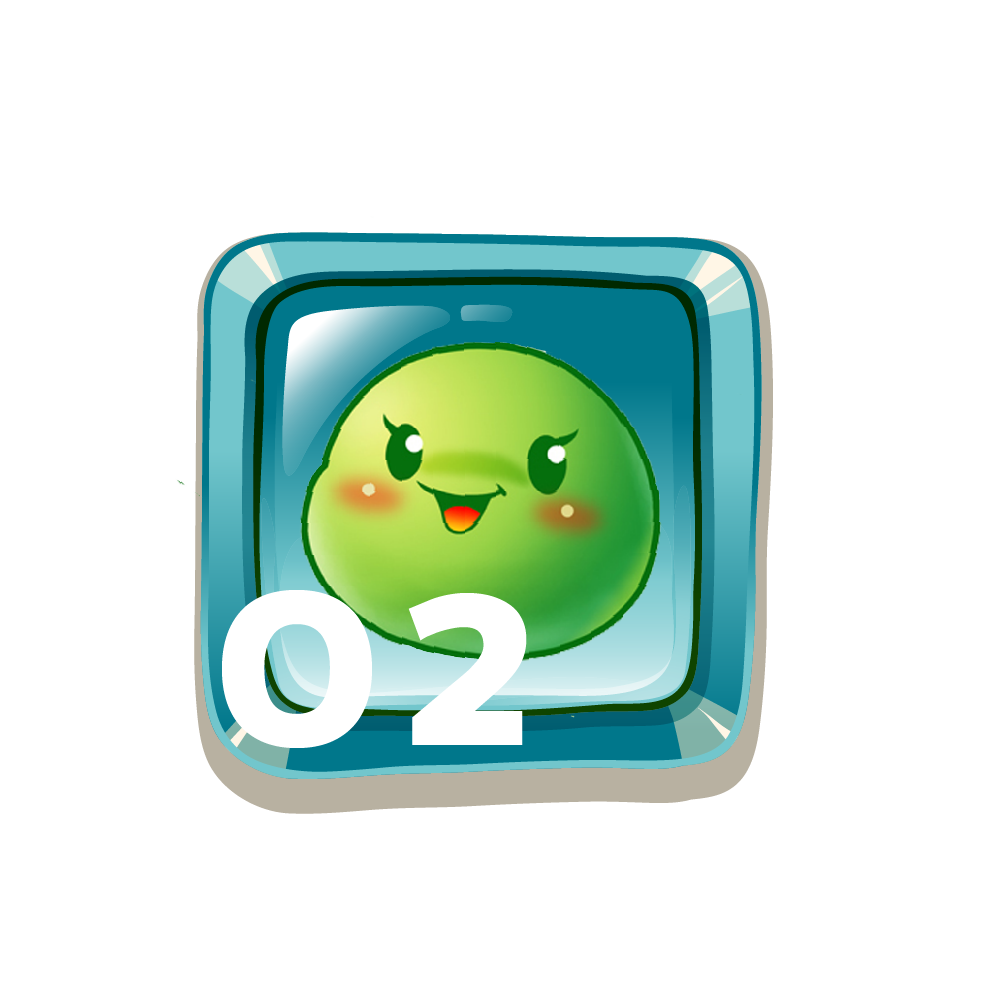 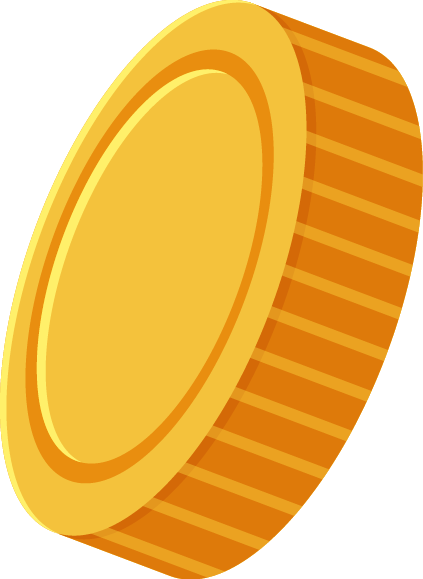 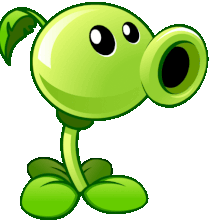 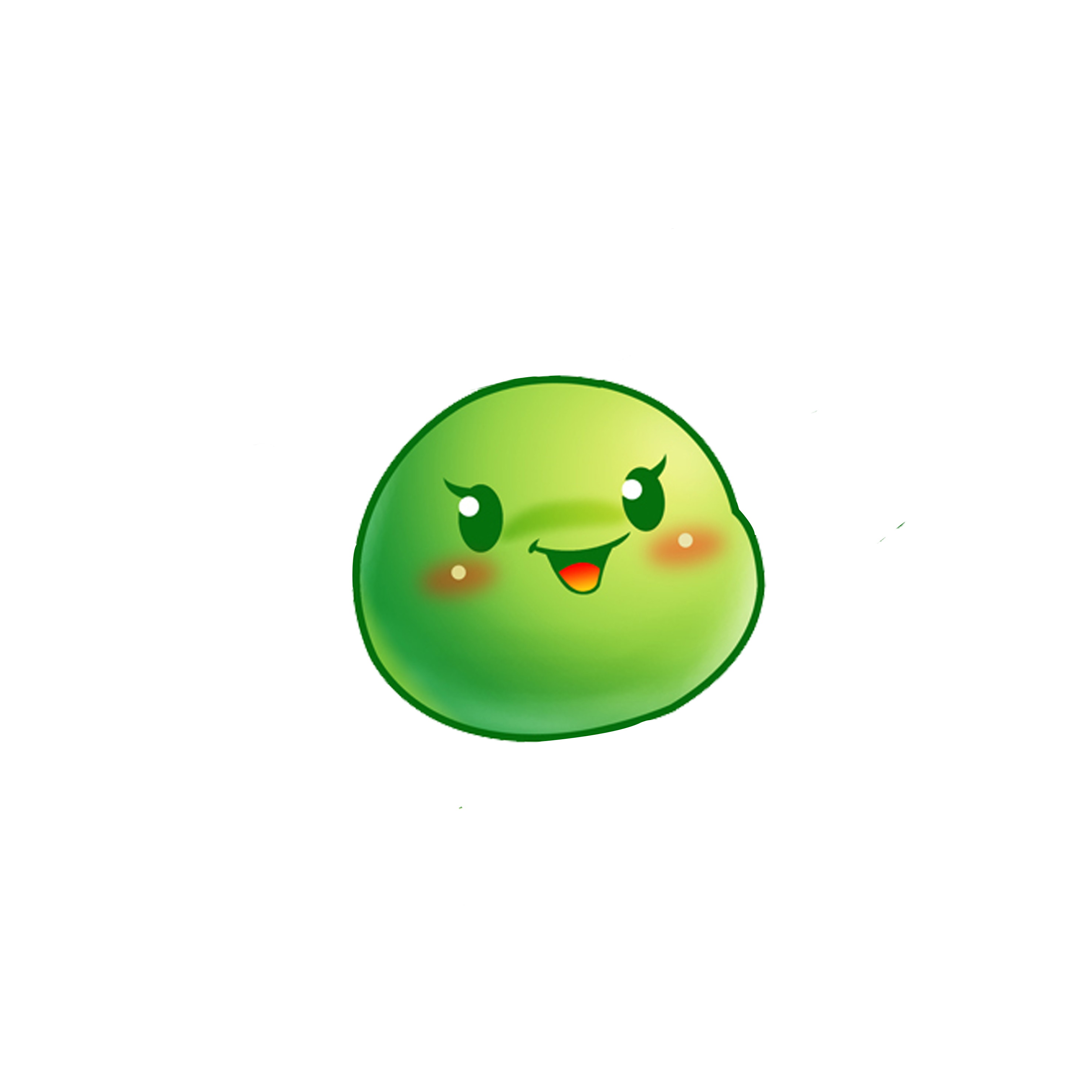 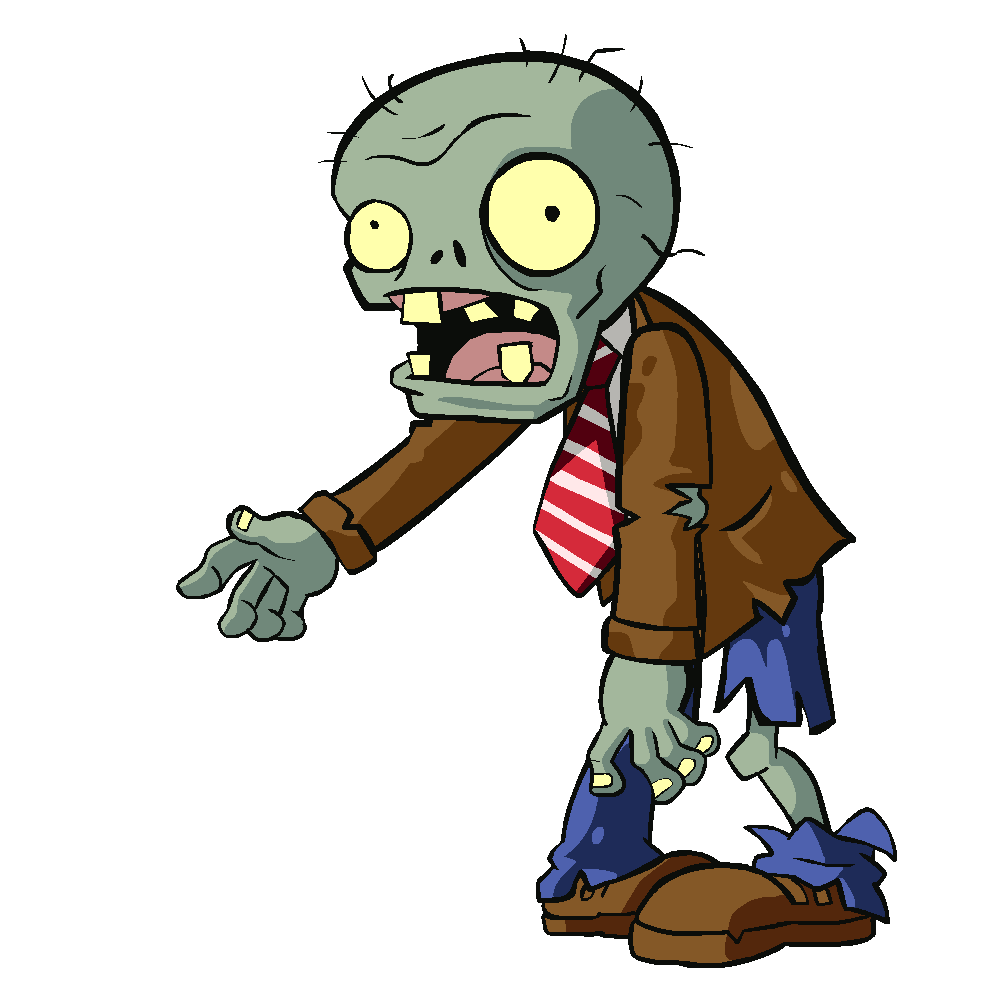 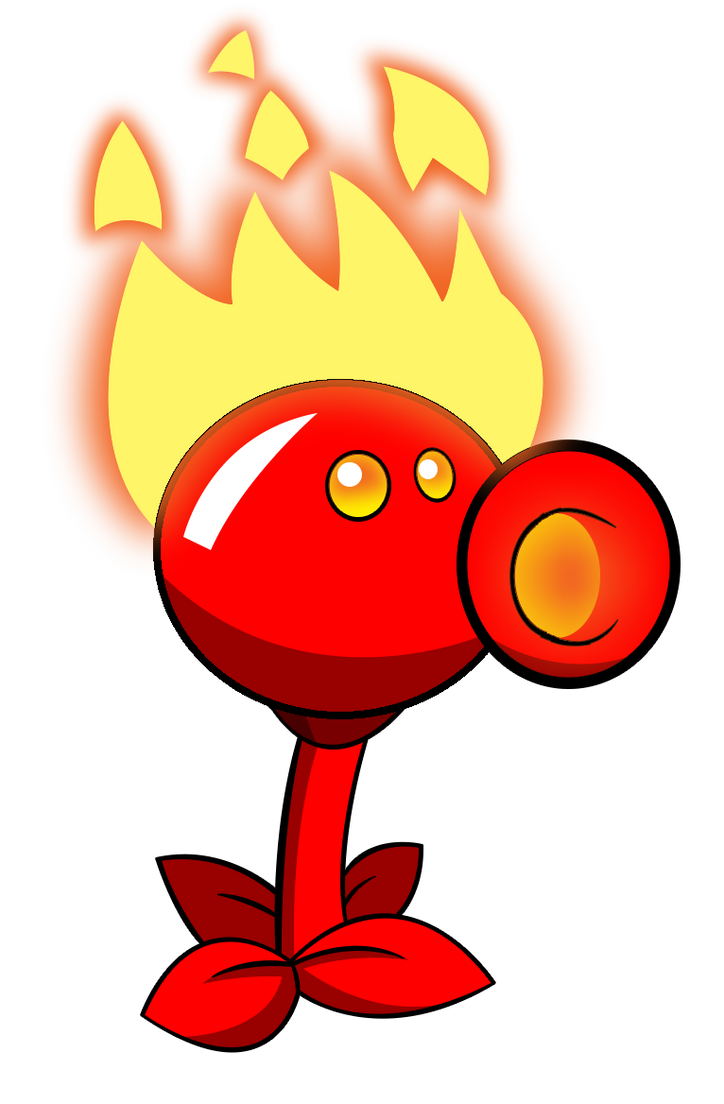 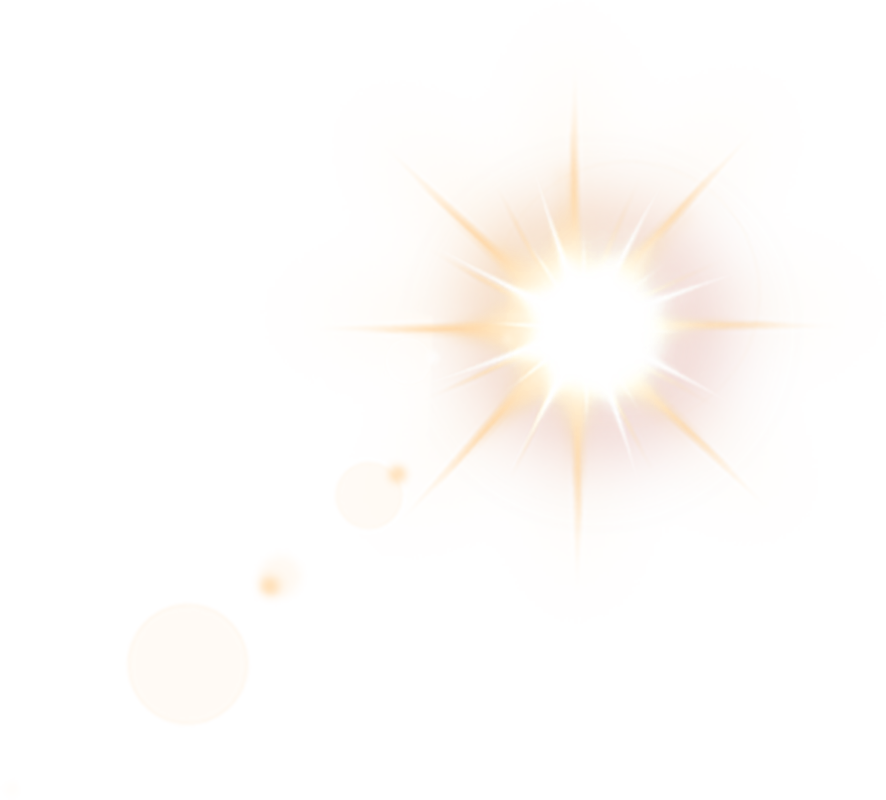 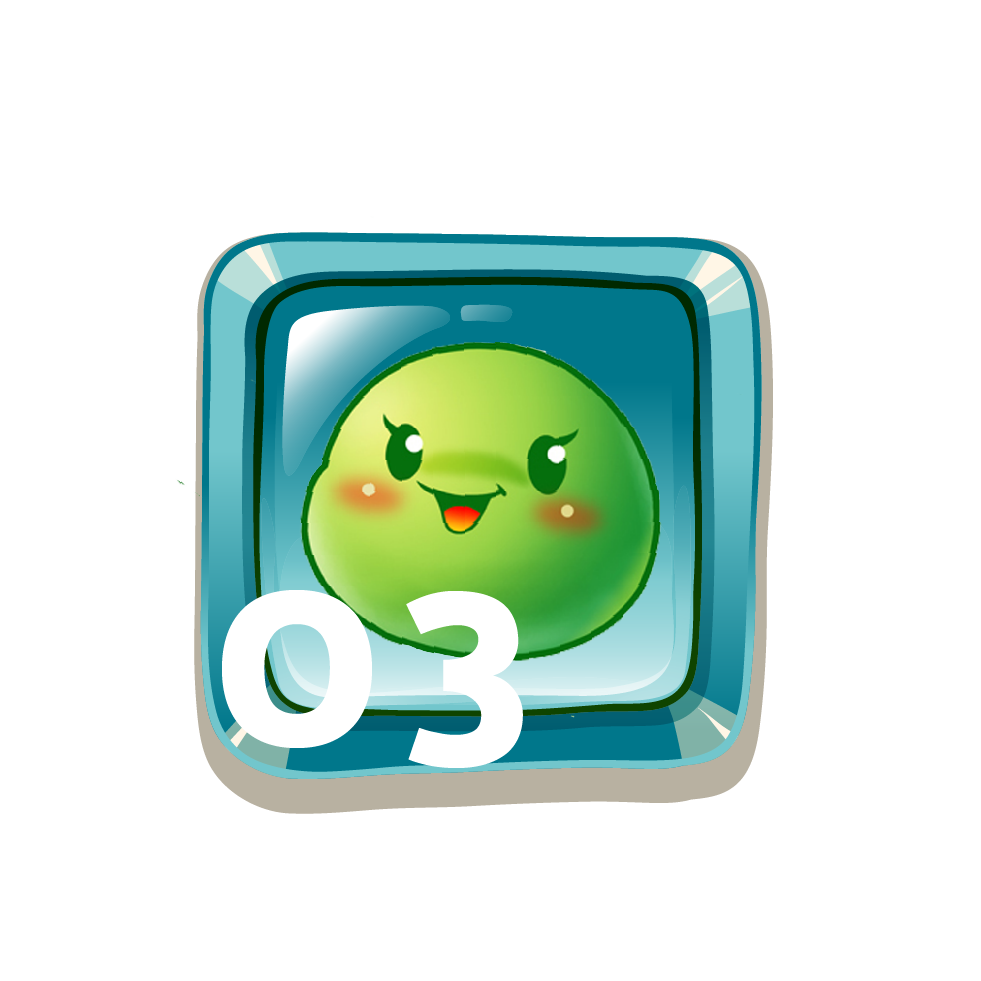 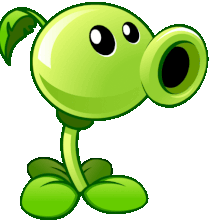 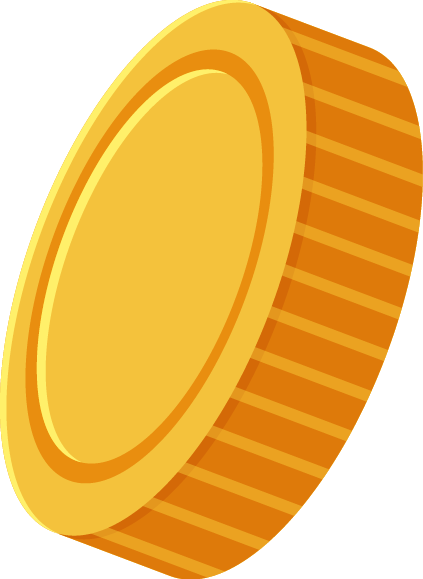 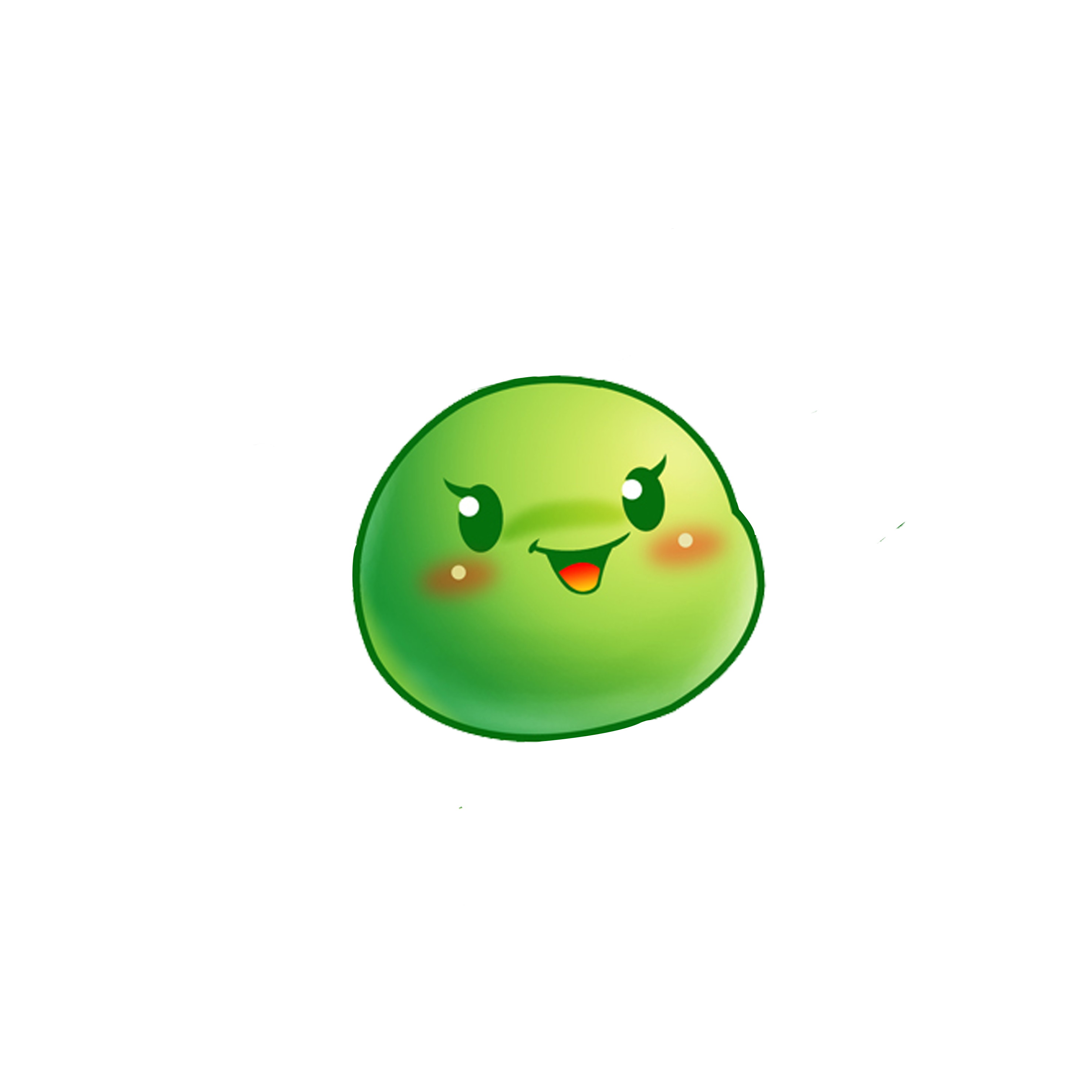 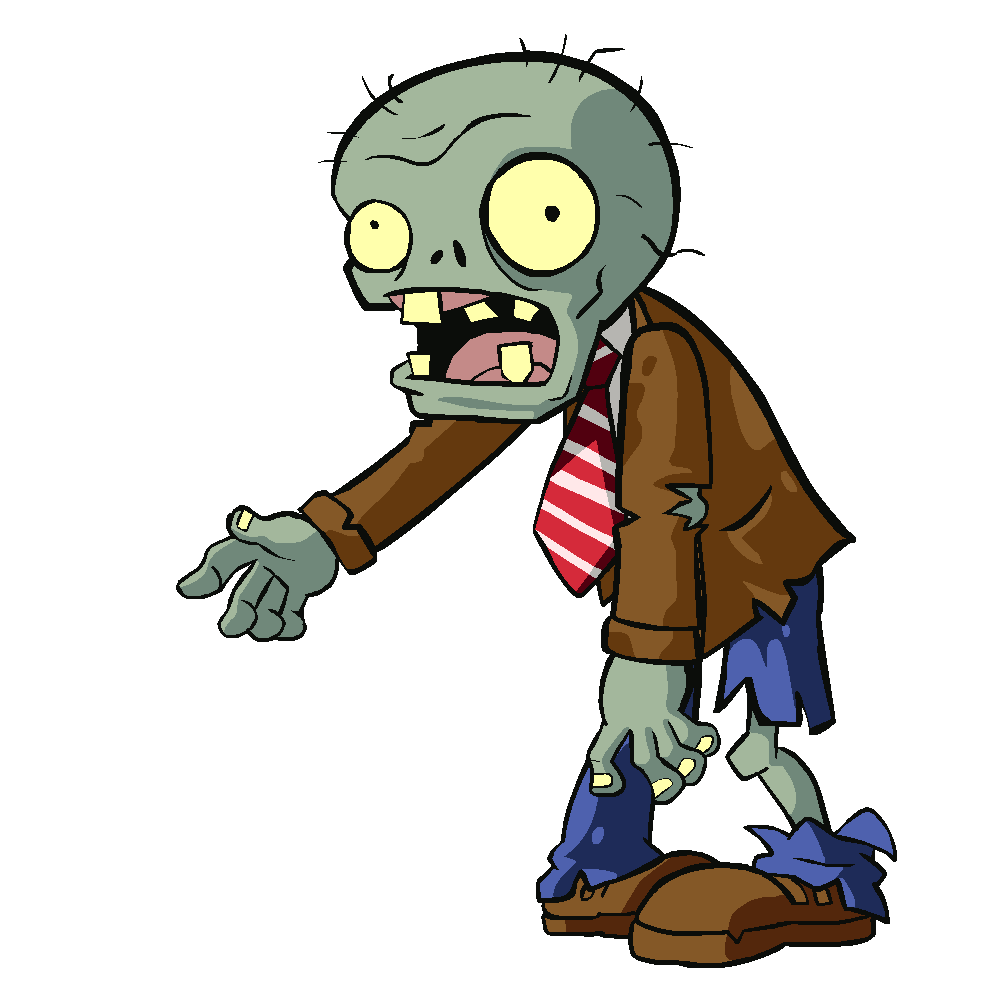 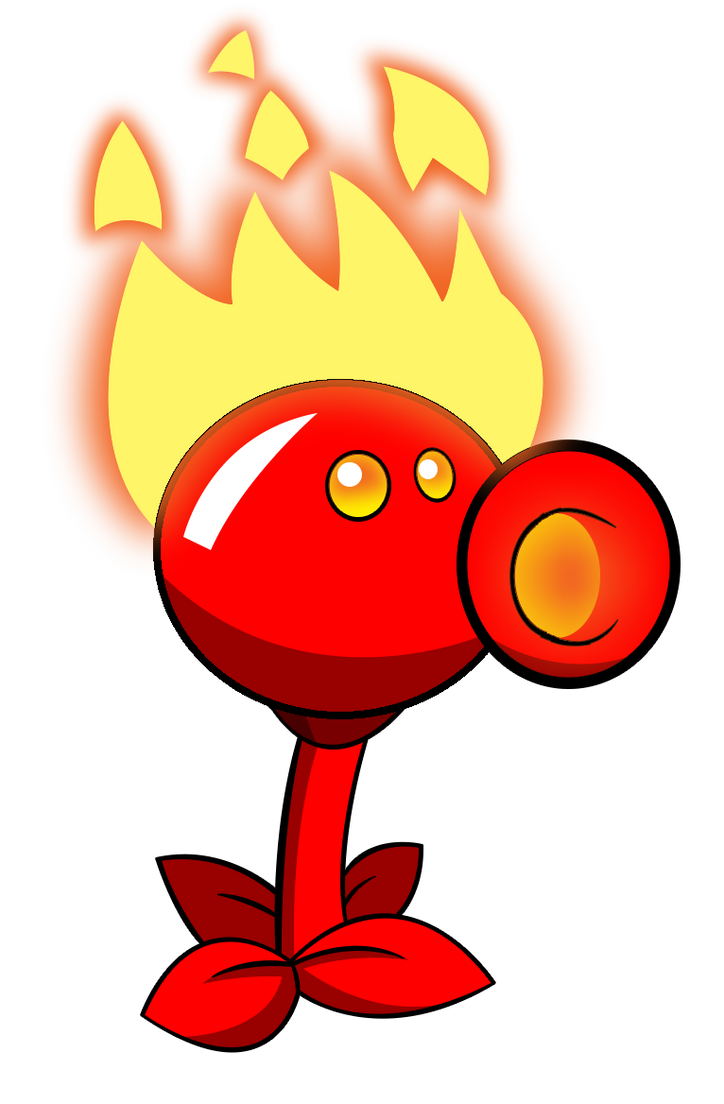 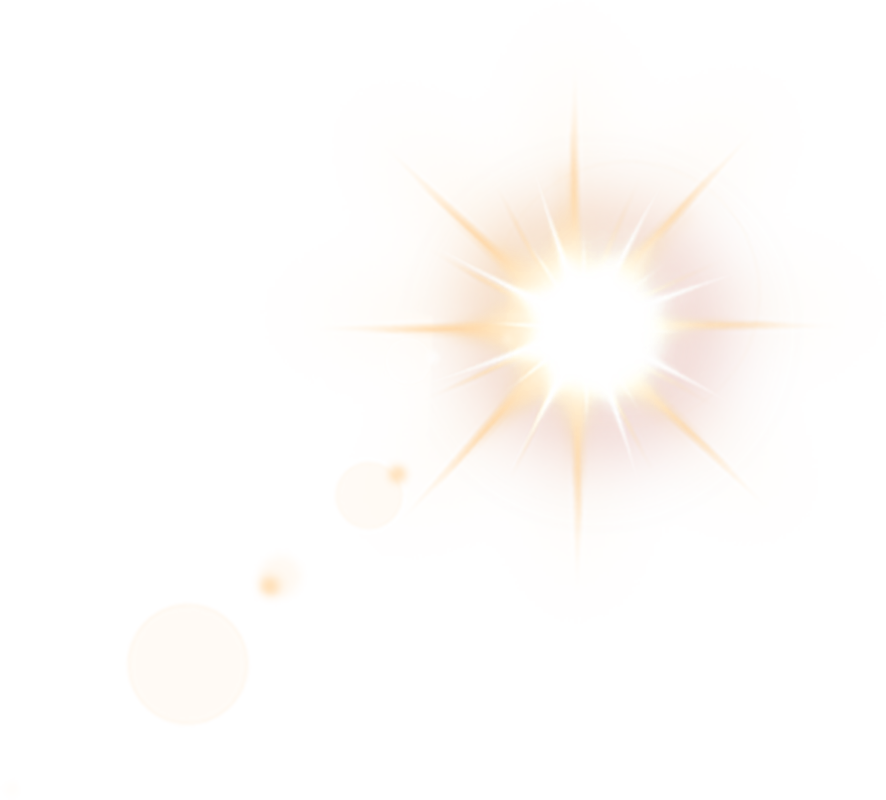 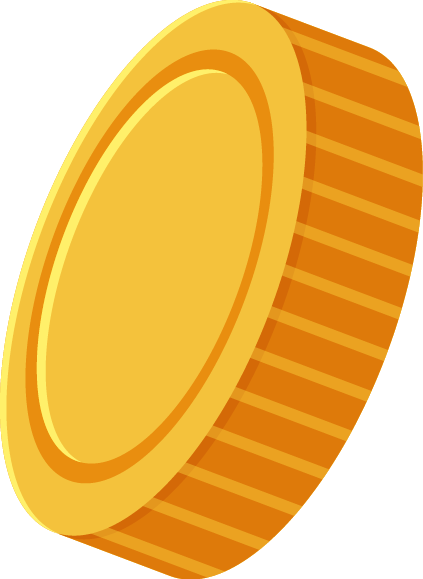 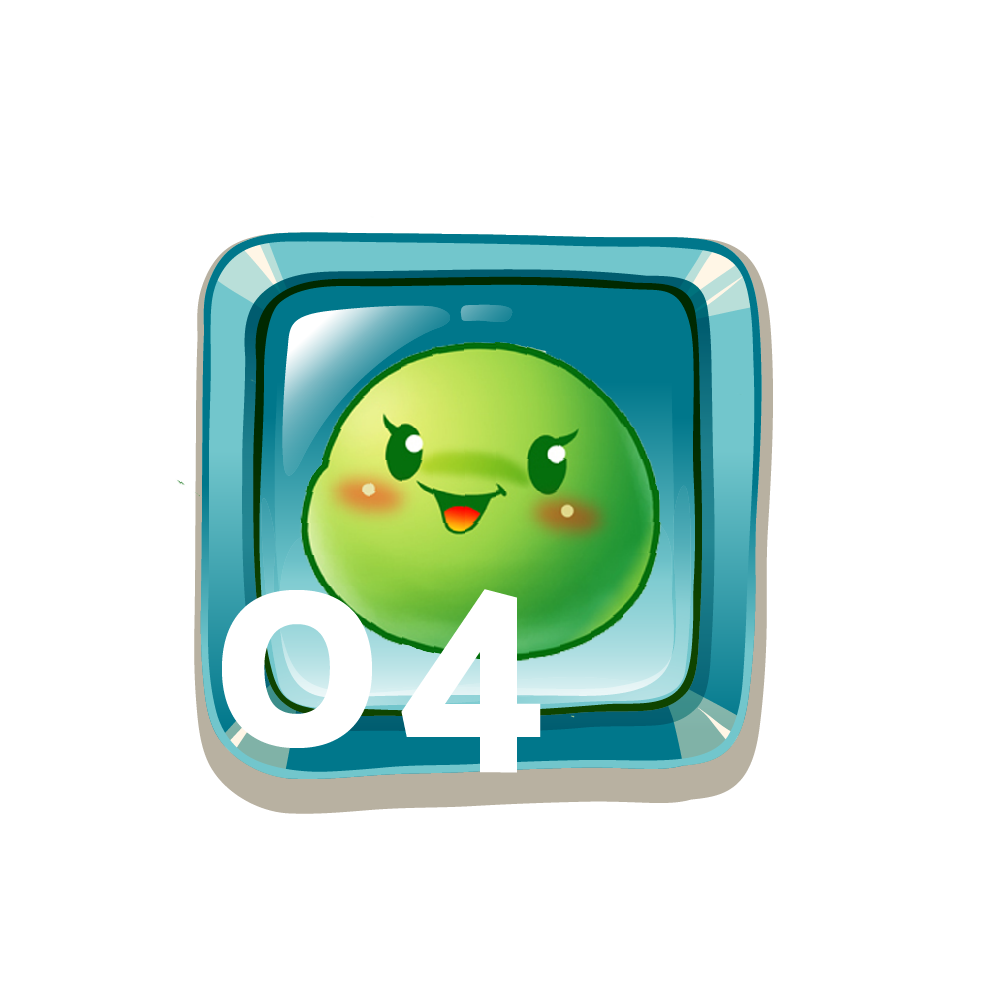 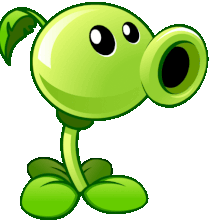 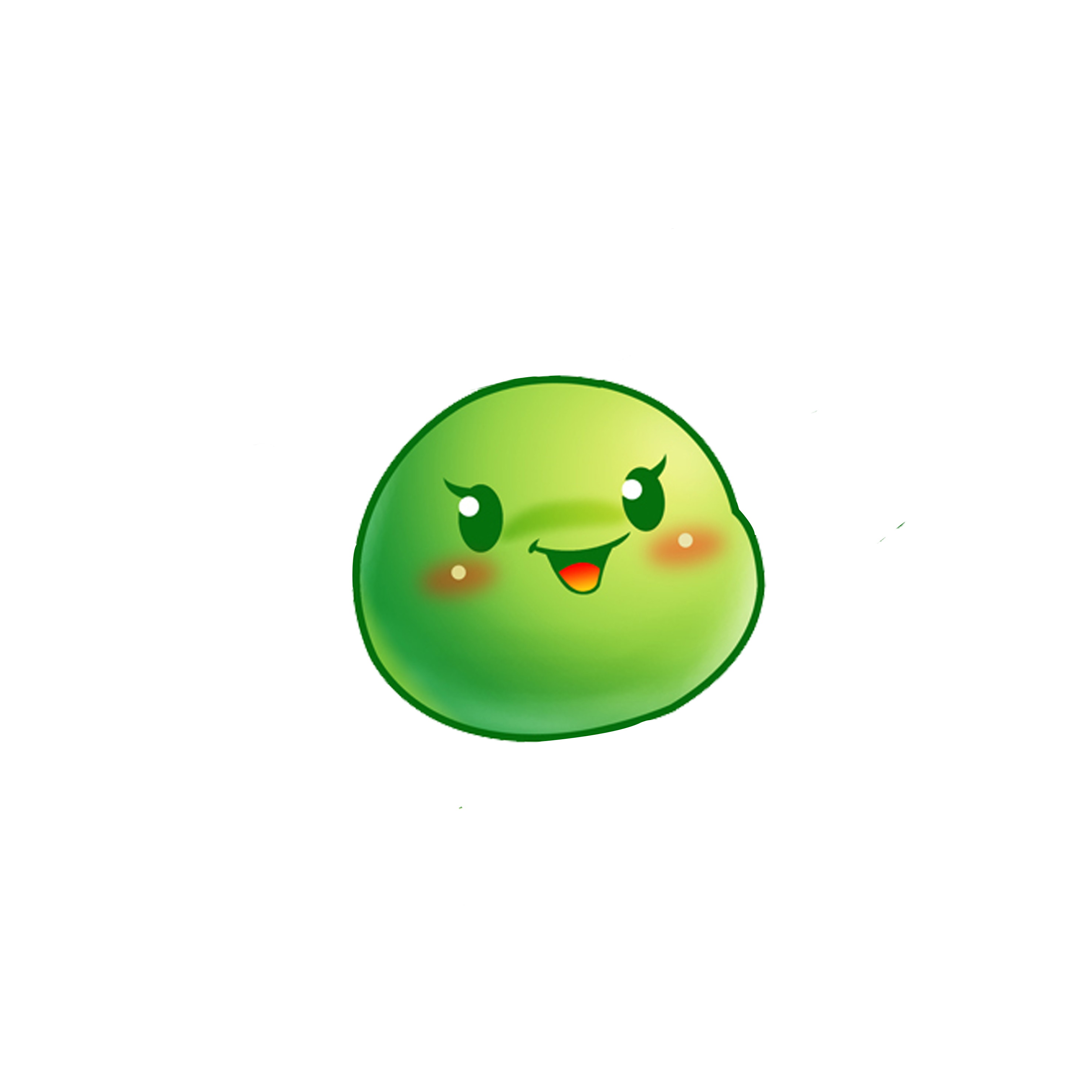 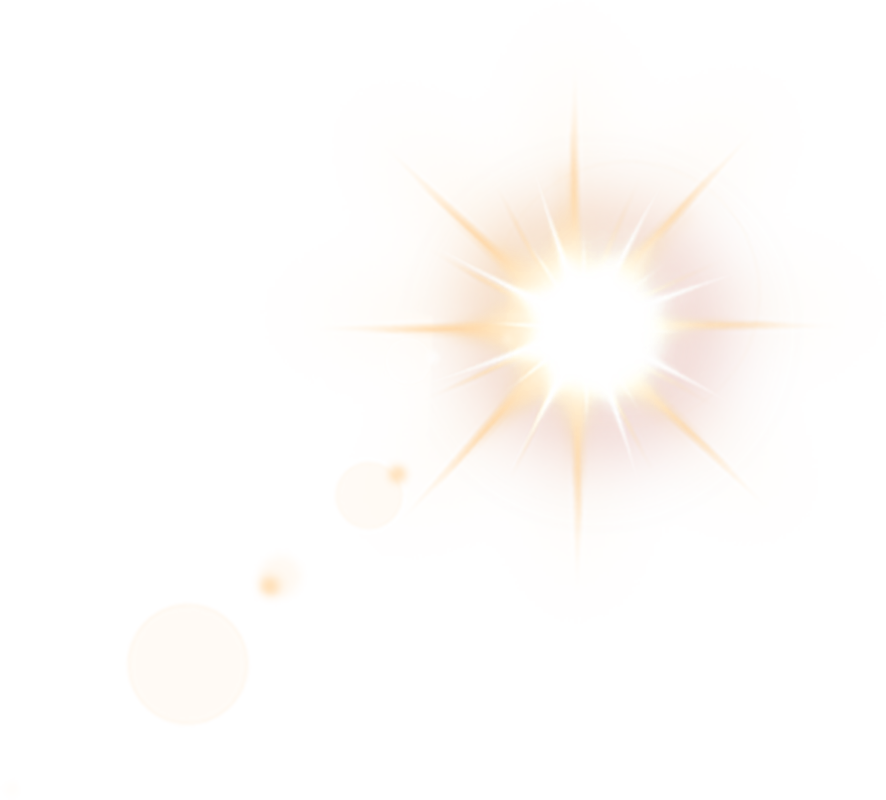 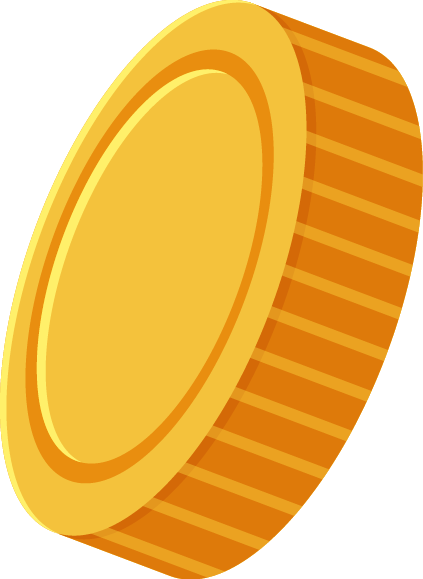 [Speaker Notes: Bấm vào từng con số để ra câu hỏi]
VẬN DỤNG
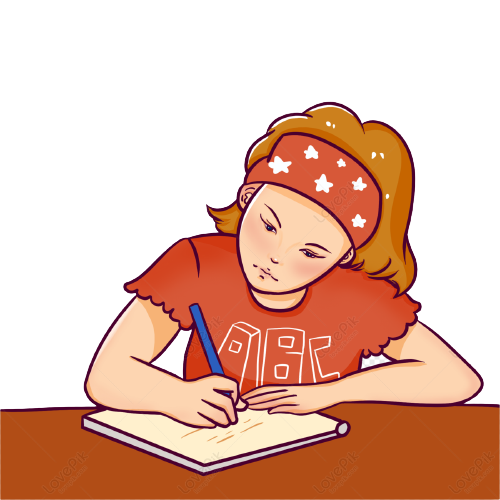 Dựa vào kiến thức đã học em hãy cho biết sự thành lập của triều Trần thay cho triều lý vào đầu thế kỷ XII có phù hợp với yêu cầu lịch sử không? vì sao?
CÂU HỎI
Ai đã nhường ngôi cho Trần Cảnh?
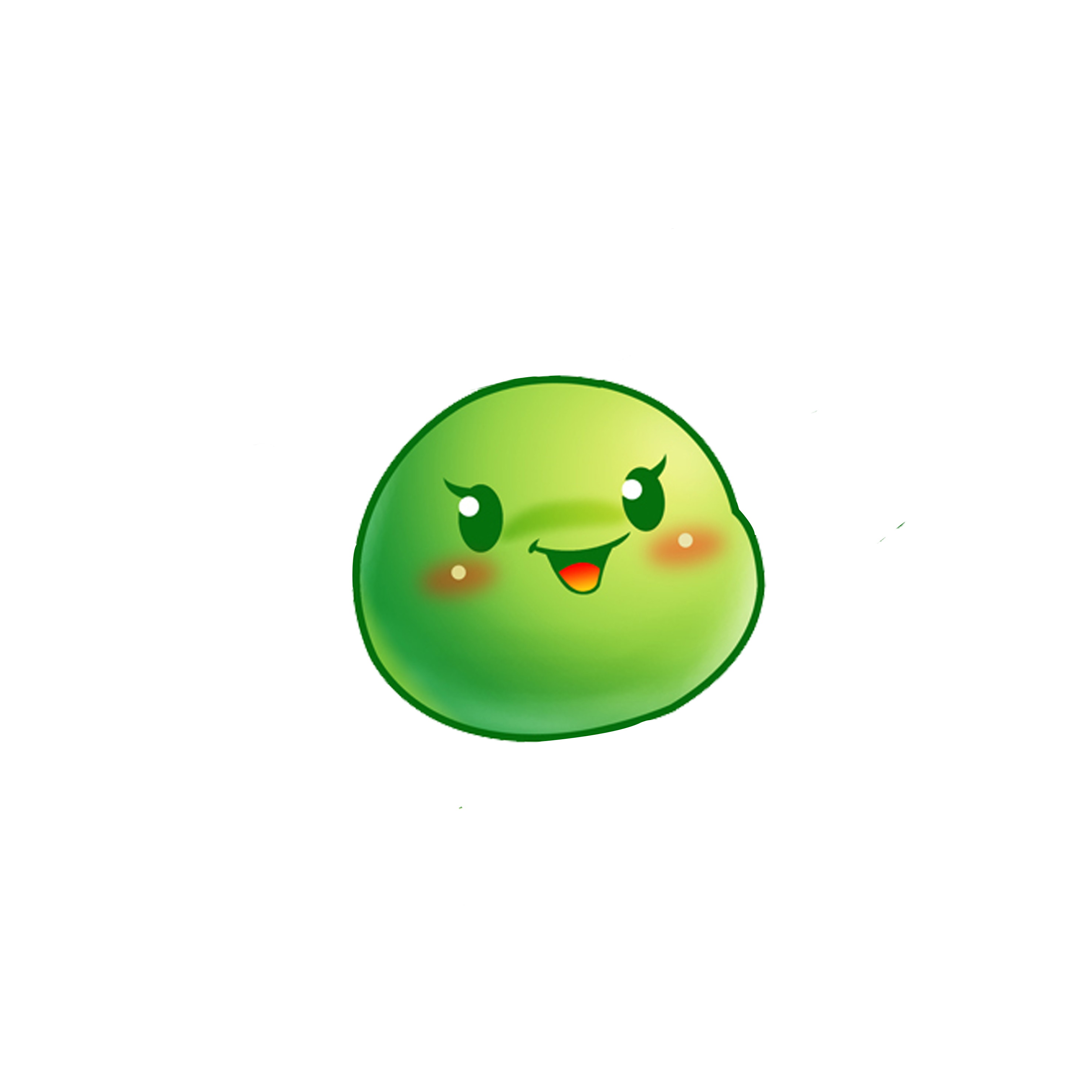 B. Lý Thường Kiệt
A. Lý Bí
C. Lý Chiêu Hoàng
D. Lý Thánh Tông
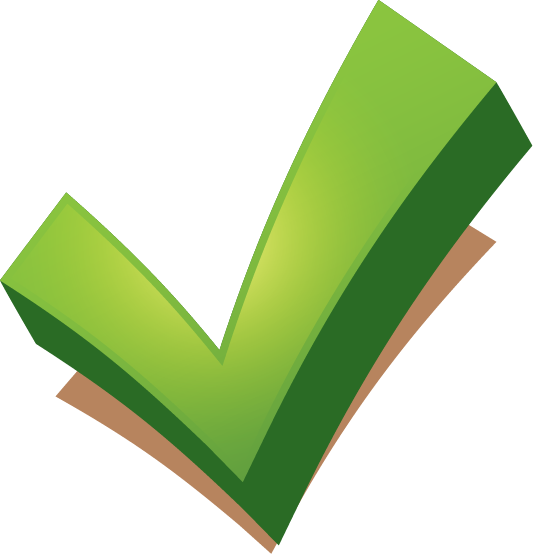 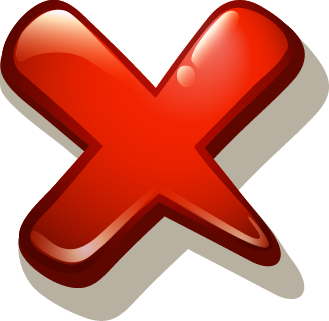 CÂU HỎI
Bộ luật nào được ban hành dưới thời Trần?
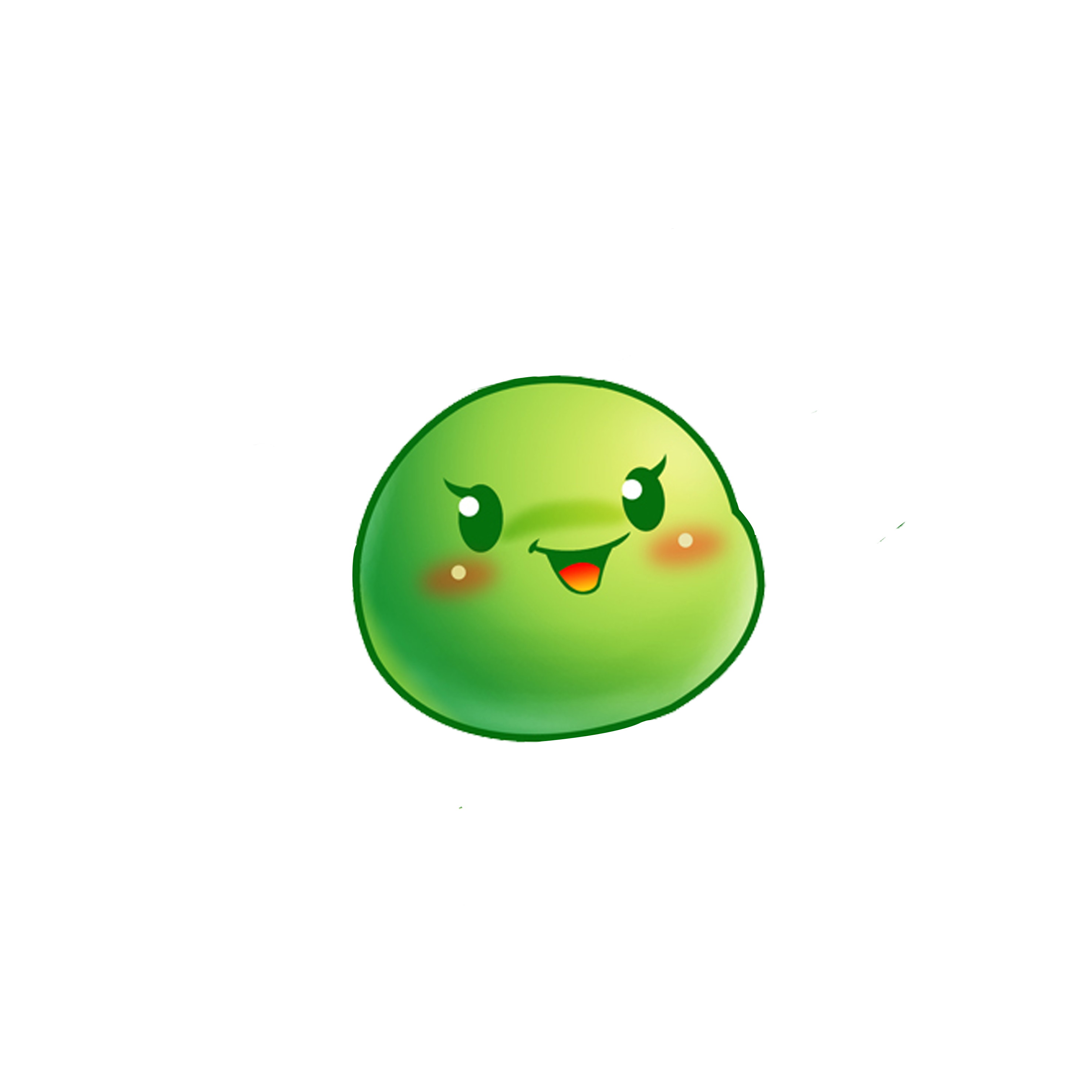 A. Luật Gia Long
B. Luật Hồng Đức
C. Hình Thư
D. Quốc triều hình luật
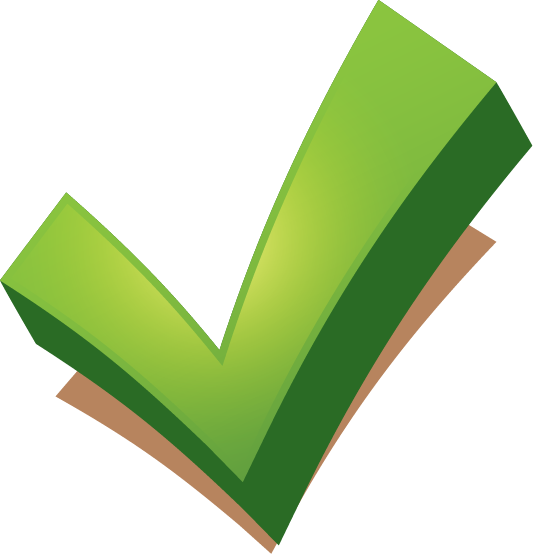 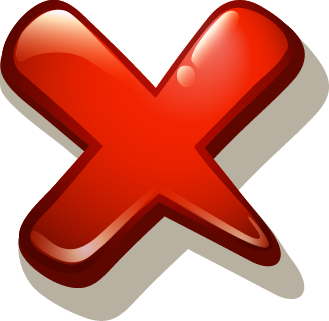 CÂU HỎI
Bộ máy nhà nước thời Trần được tổ chức theo chế độ nào?
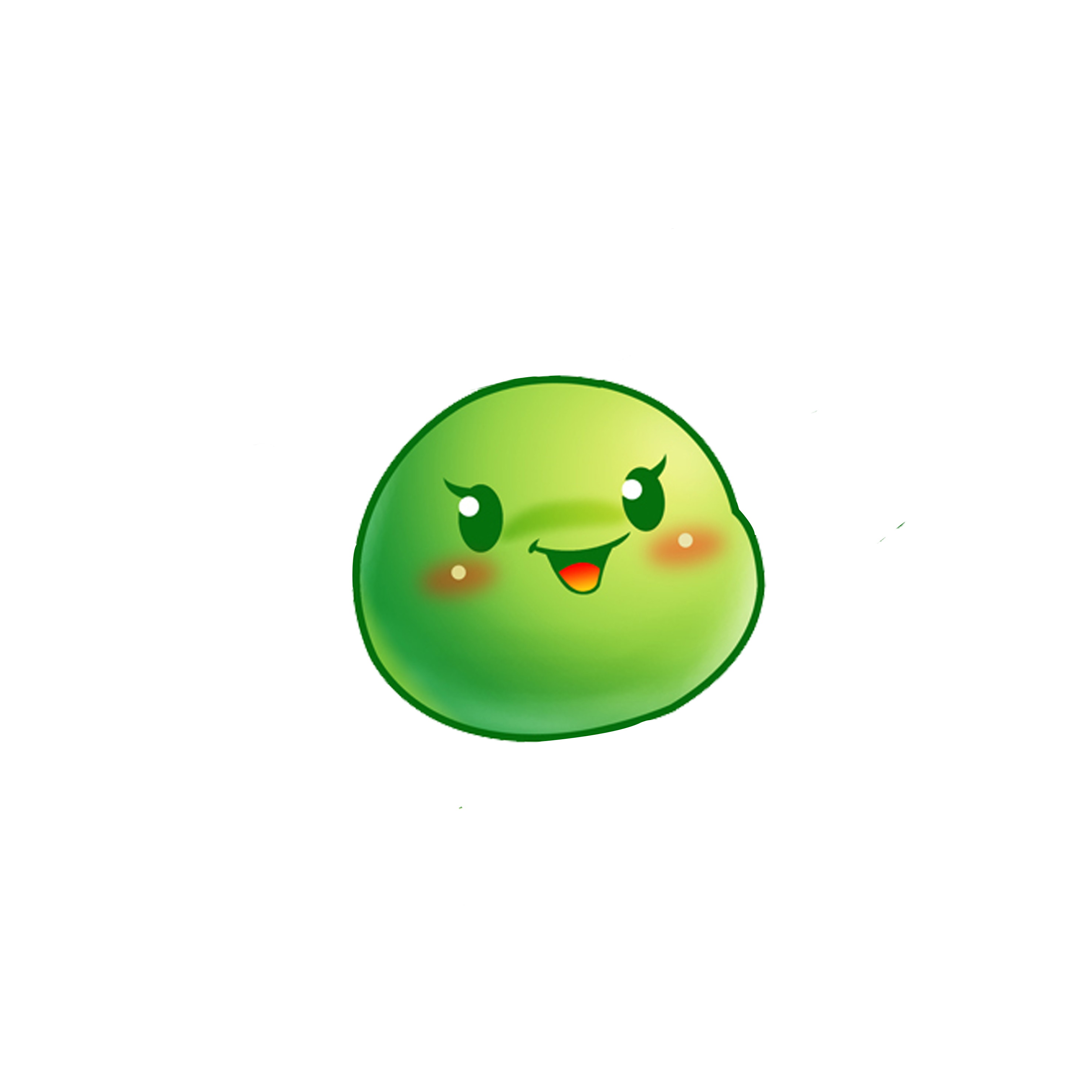 A. Trung ương tập quyền.
B. Vua nắm quyền tuyệt đối.
D. Vừa trung ương tập quyền vừa phong kiến phân quyền.
C. Phong kiến phân quyền.
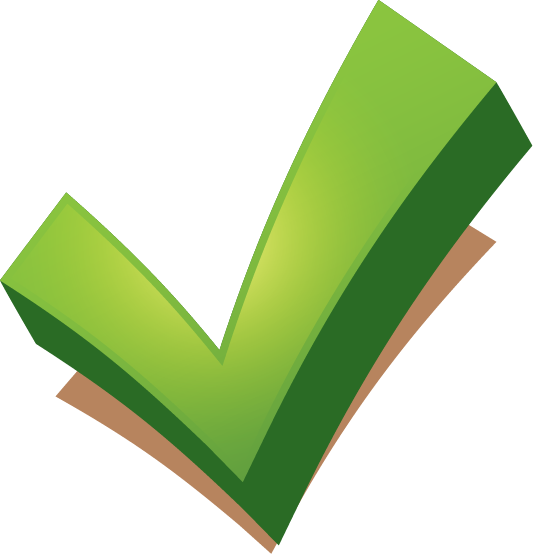 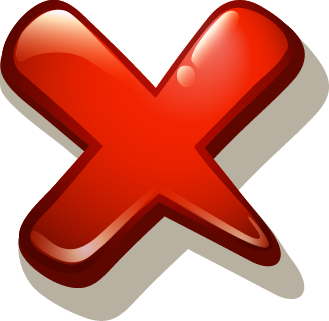 CÂU HỎI
Ý nào dưới đây không phải nguyên nhân kiến nhà Lý sụp đổ?
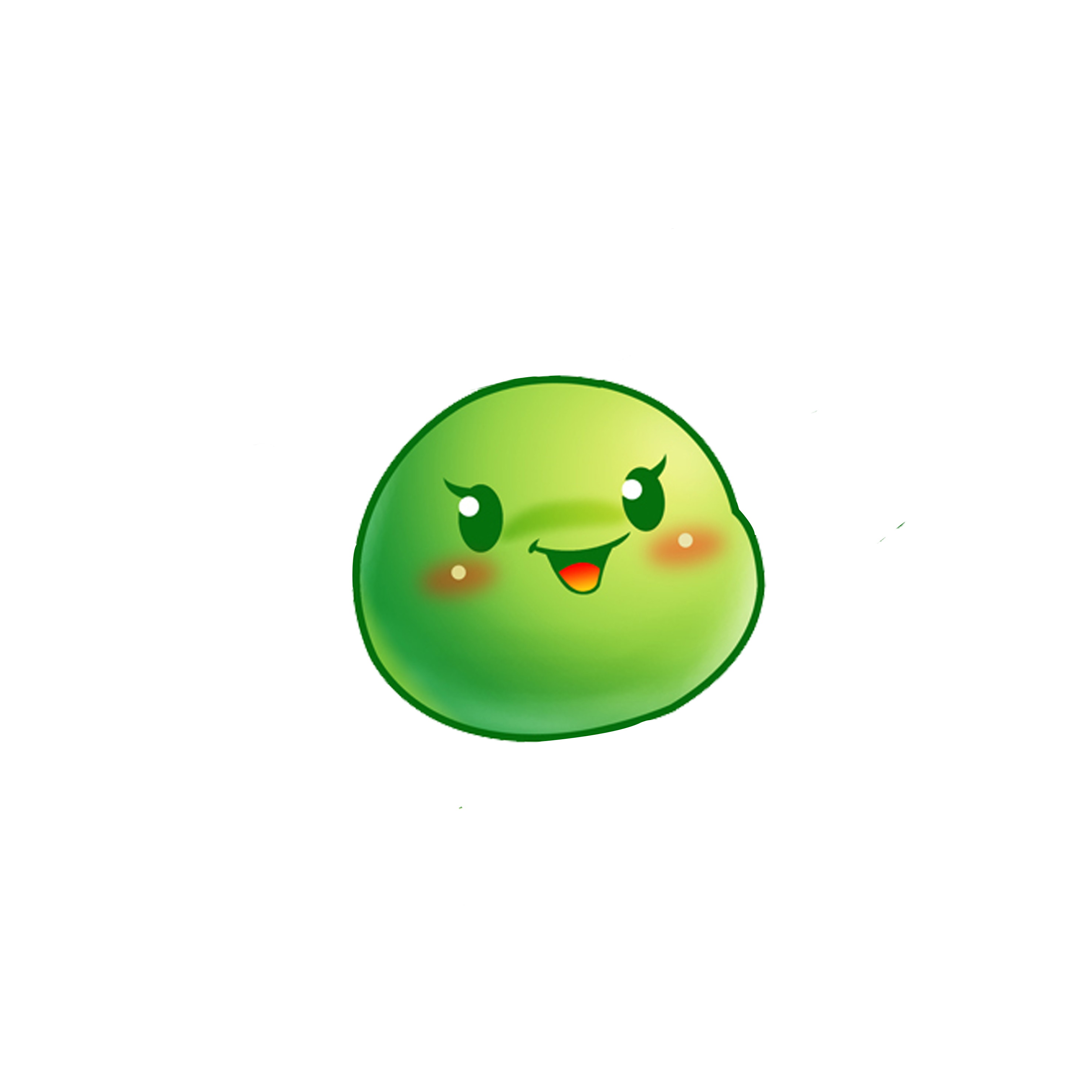 A. Các thế lực phong kiến địa phương nổi dậy chống lại triều đình.
C. Chính quyền không chăm lo đến đời sông nhân dân, quan lại ăn chơi sa đọa.
D. Hạn hán, lụt lội, mất mùa liên tiếp xảy ra, đời sống nhân dân cực khổ.
B. Quân Tống tiến công xâm lược nước ta và lật đổ nhà Lý.
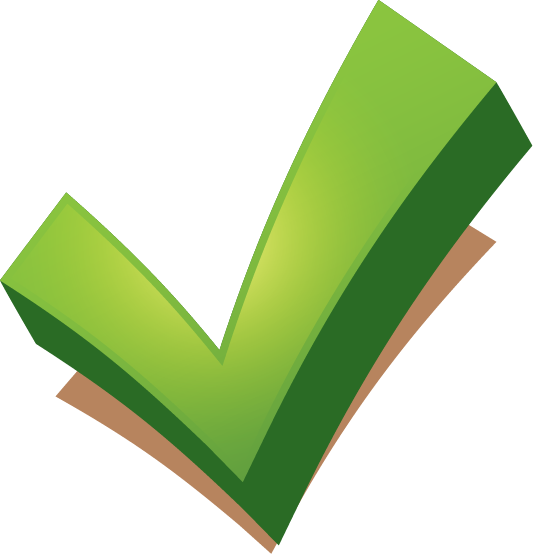 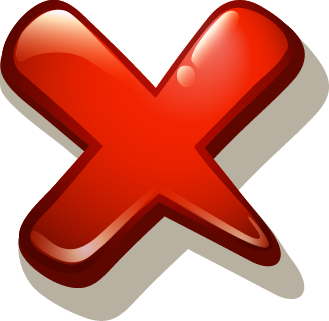